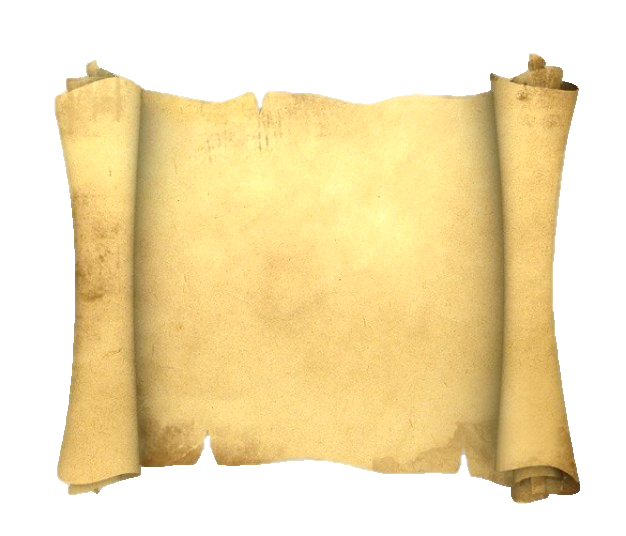 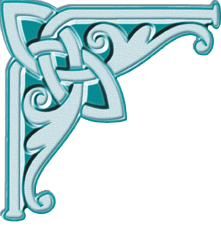 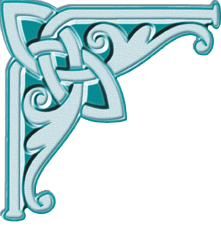 GIẢI CỨU CÔNG CHÚA
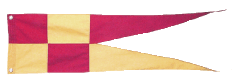 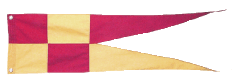 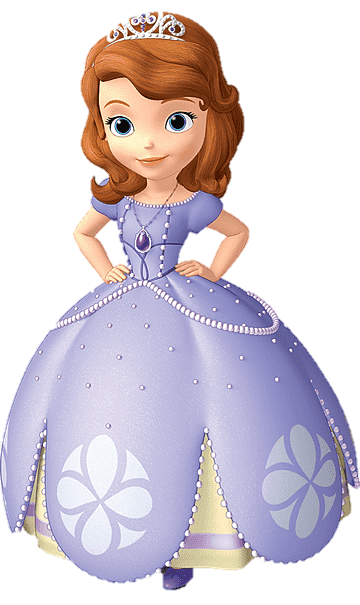 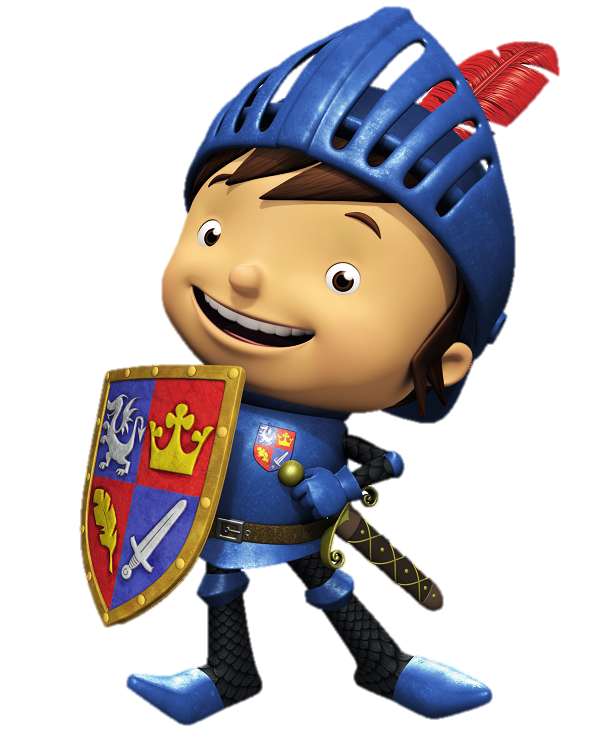 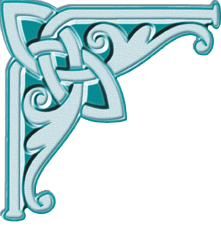 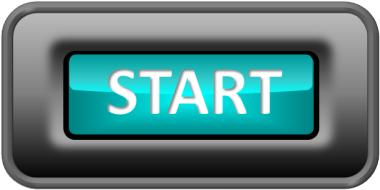 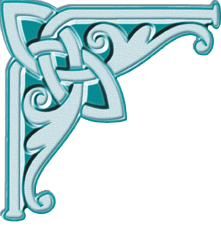 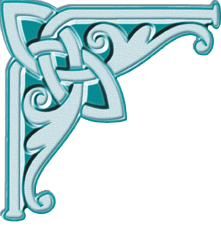 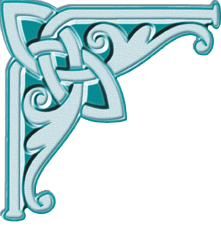 Nếu bạn muốn cứu công chúa, bạn phải trả lời các câu đố!
Tôi sẵn sàng!
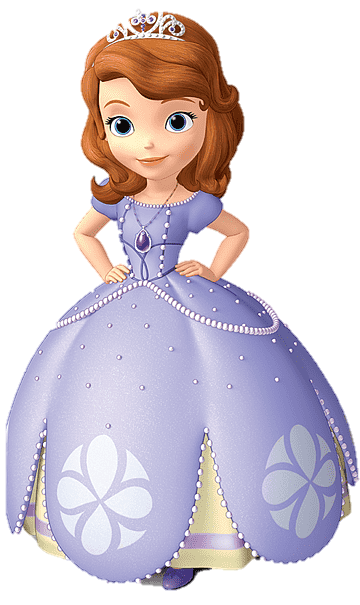 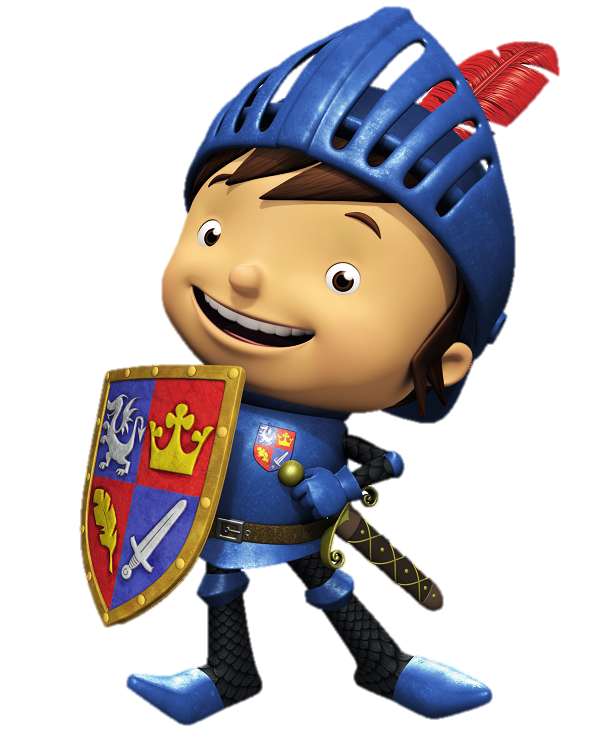 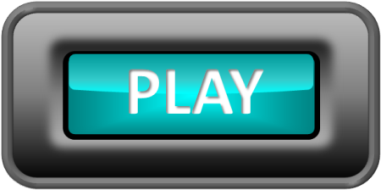 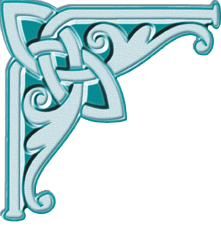 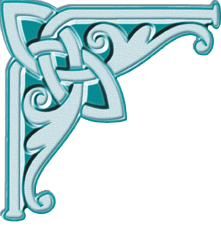 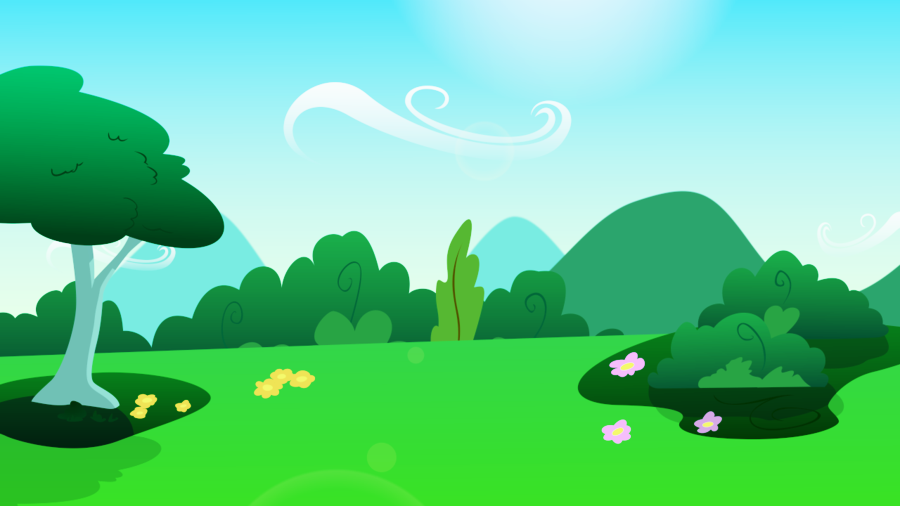 1/10
Có 1 đàn chim đậu trên cành, người thợ săn bắn cái rằm. Hỏi chết mấy con?
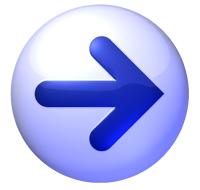 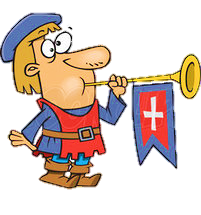 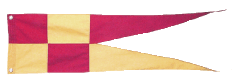 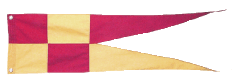 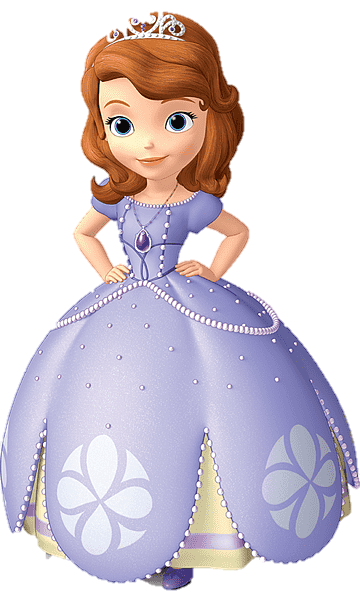 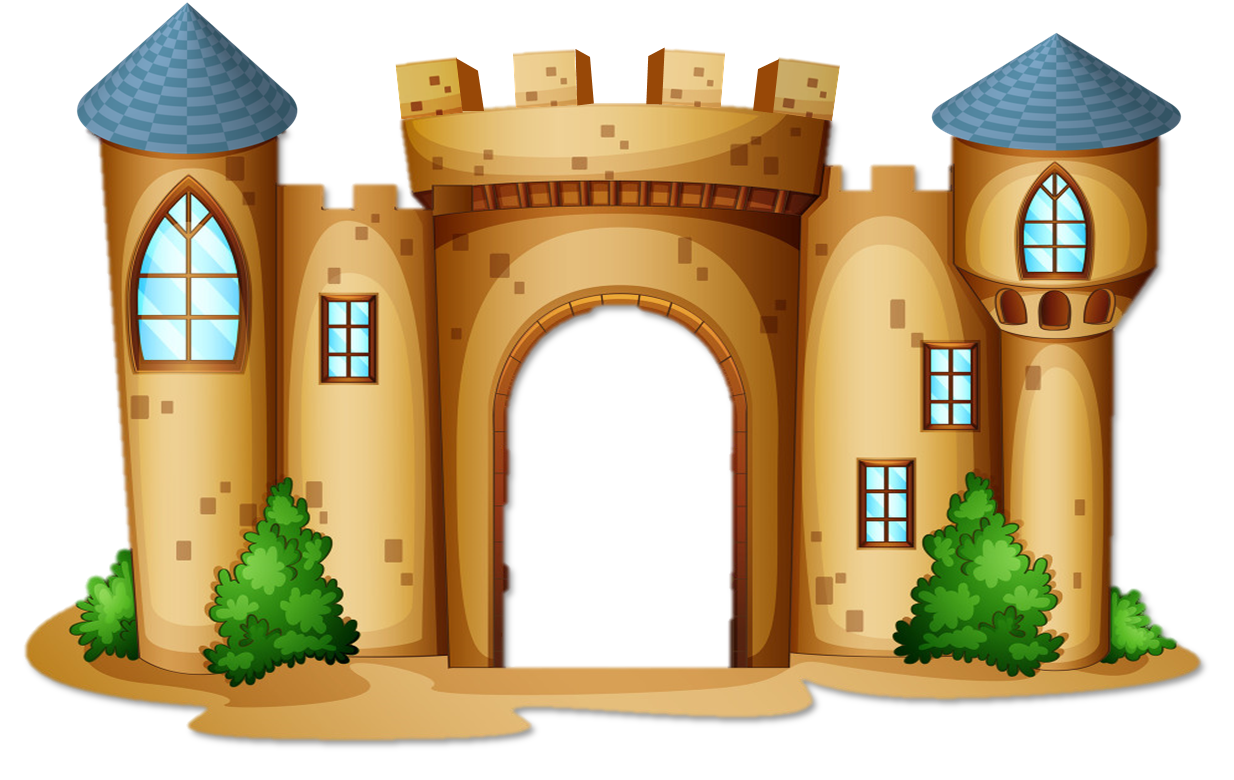 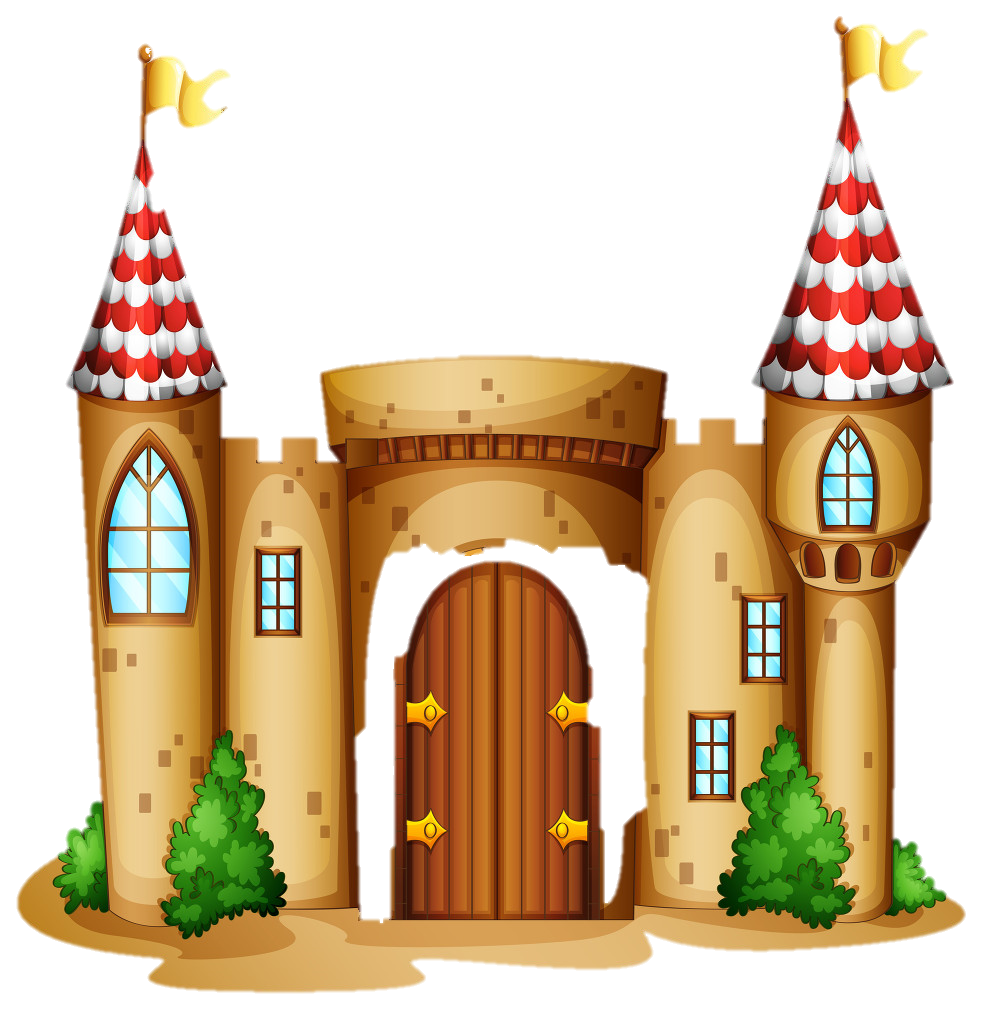 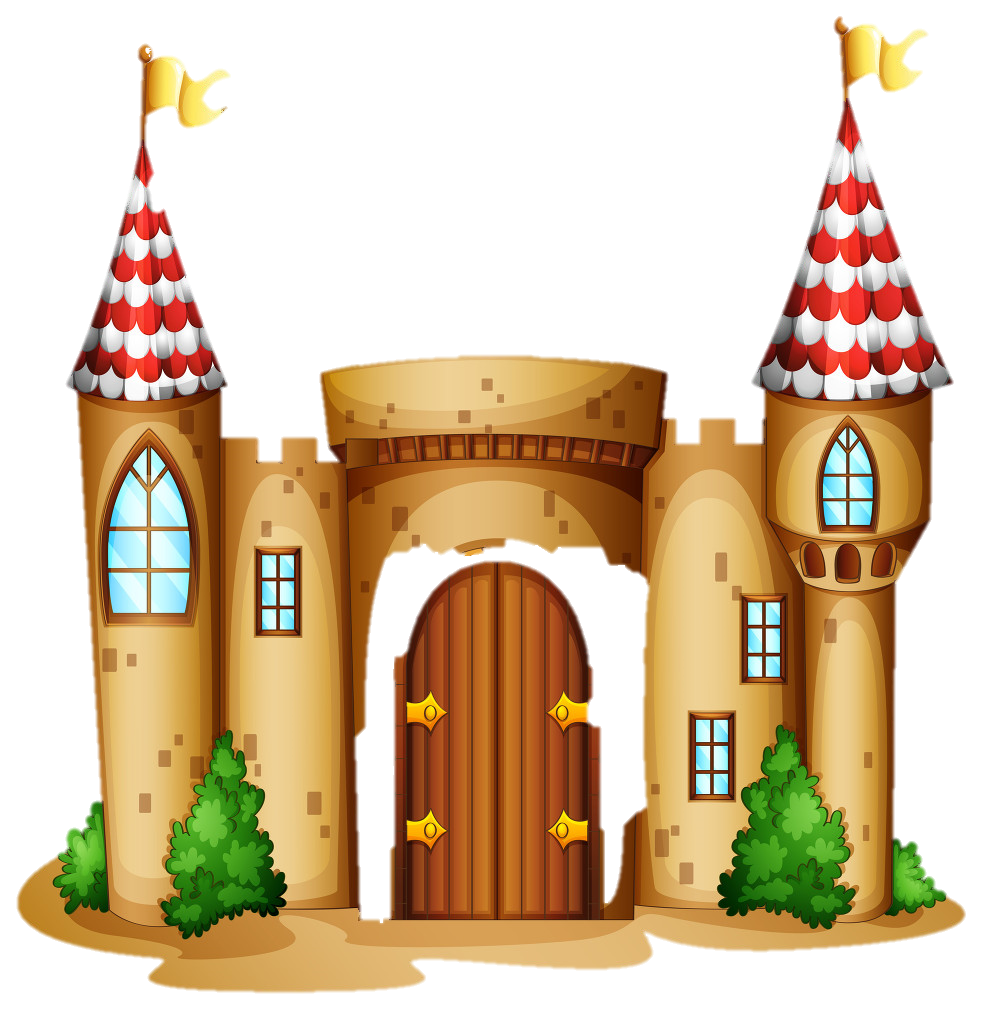 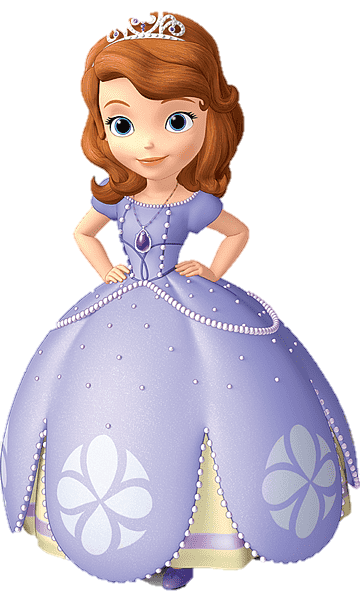 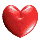 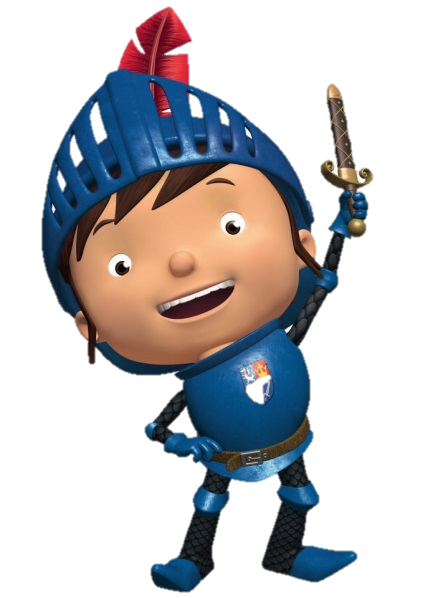 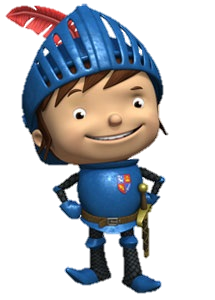 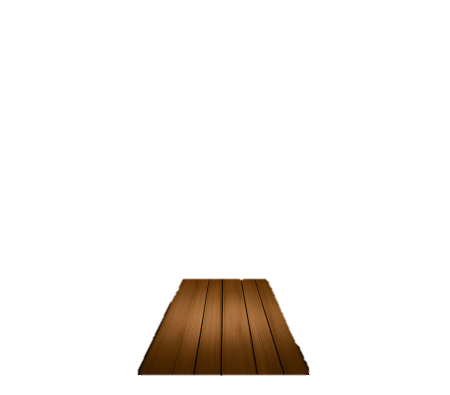 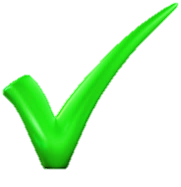 13
14
15
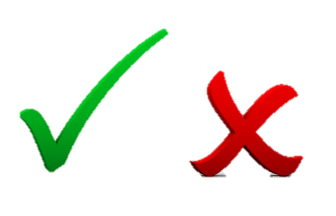 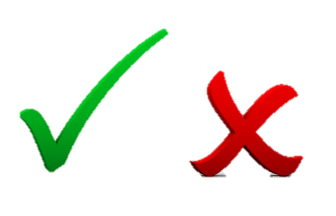 Hiển thị
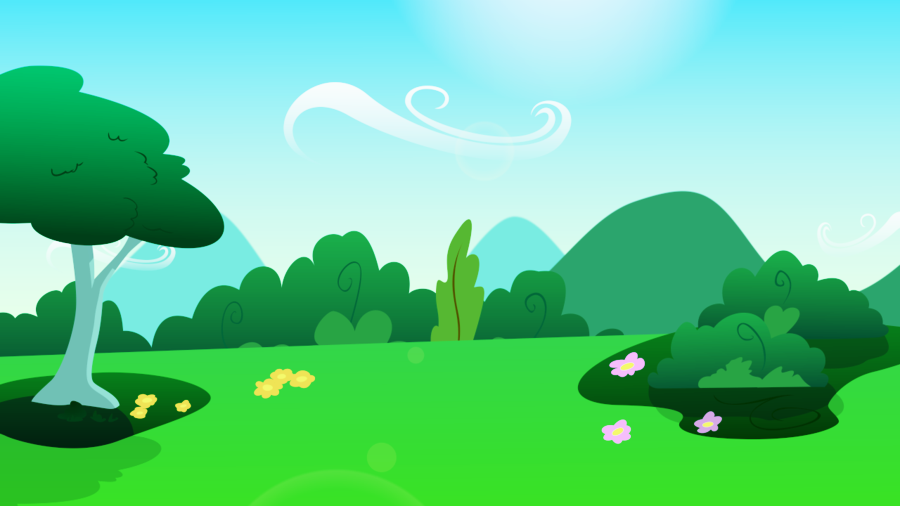 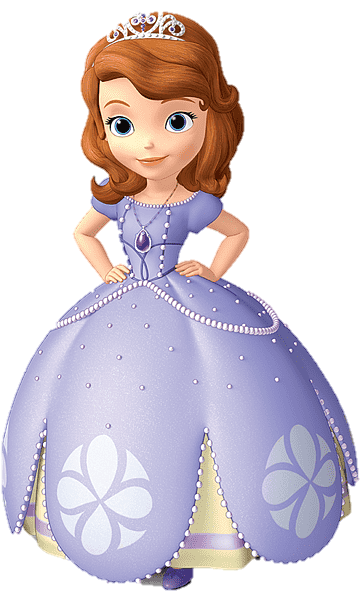 2/10
2 con vịt đi trước 2 con vịt, 2 con vịt đi sau 2 con vịt, 2 con vịt đi giữa 2 con vịt. Hỏi có mấy con vịt?
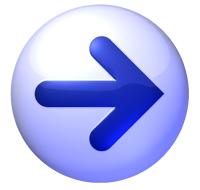 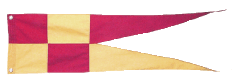 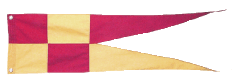 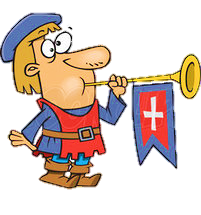 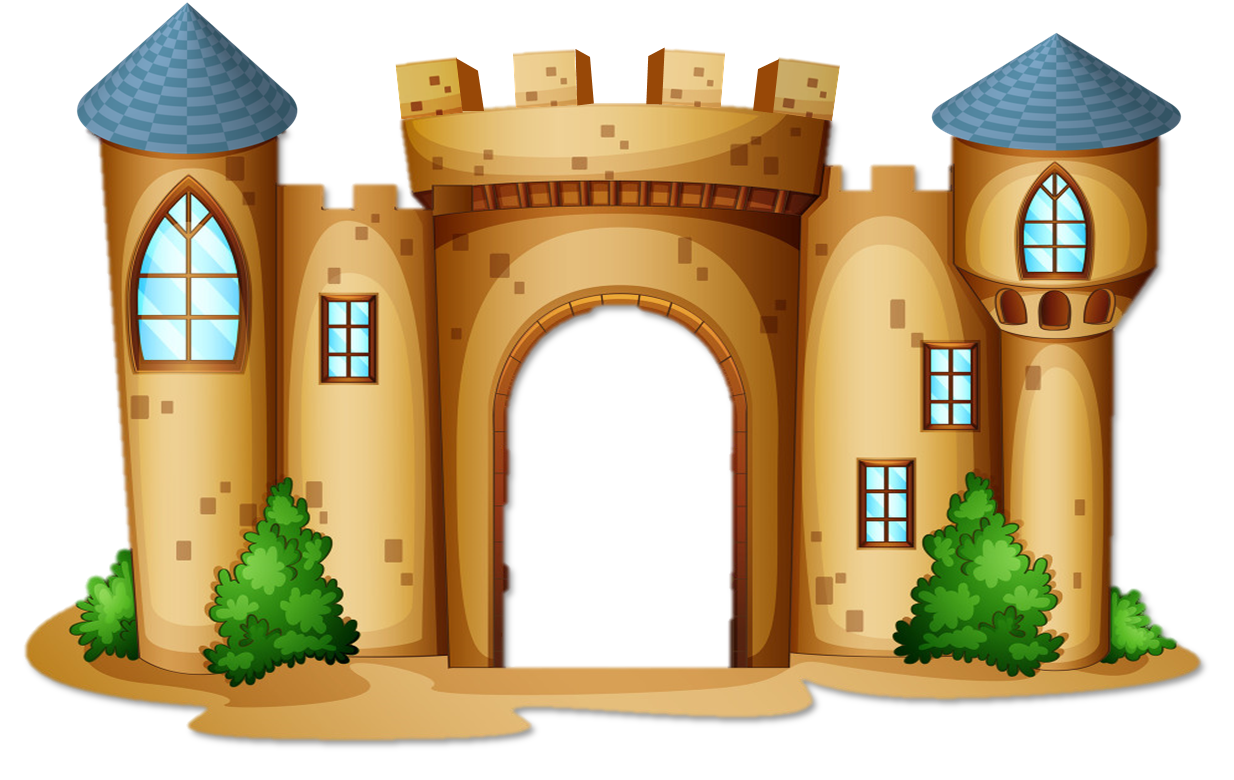 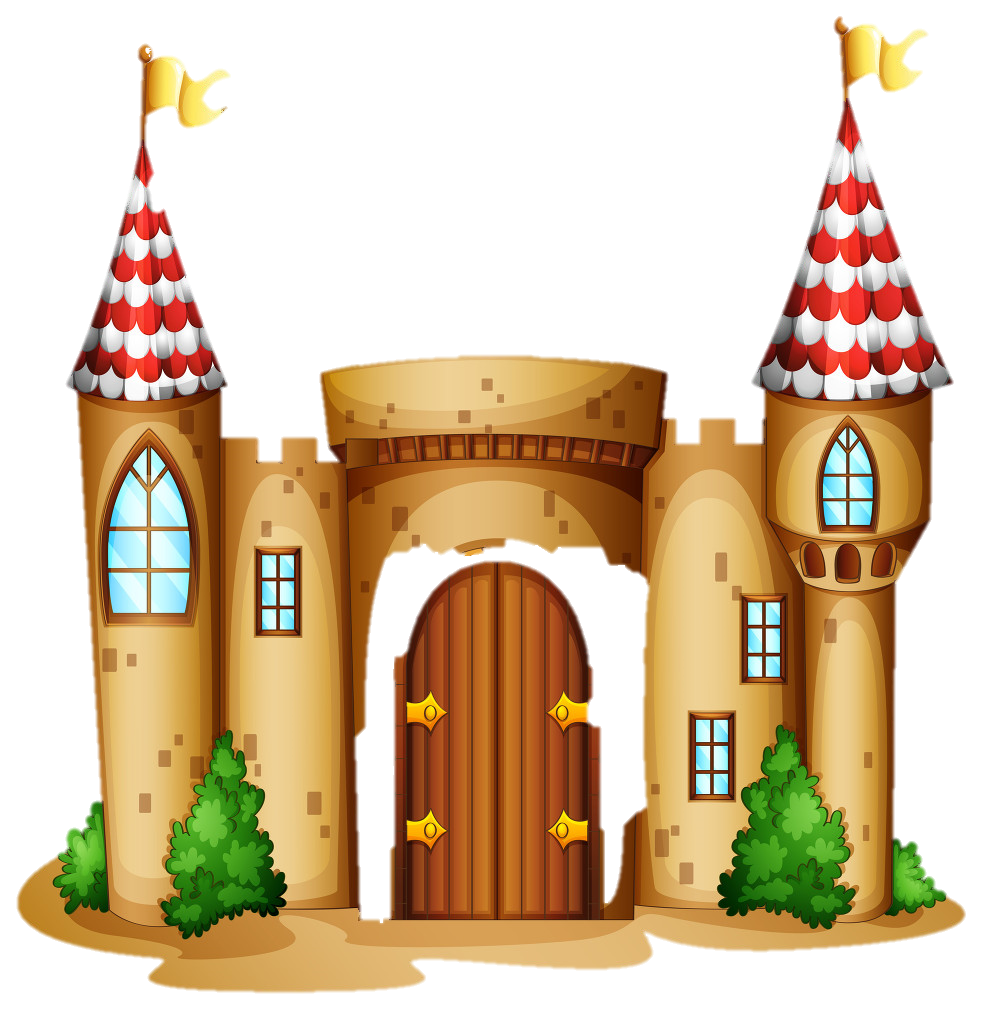 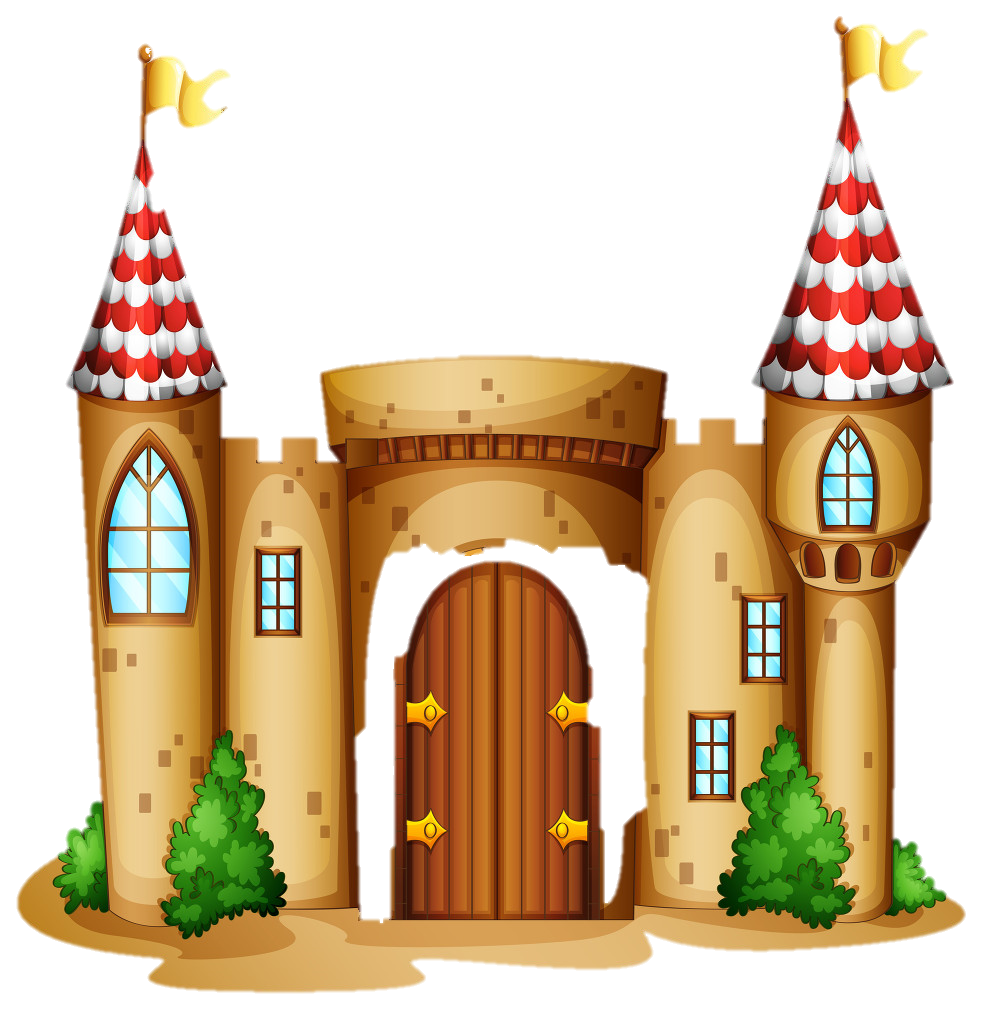 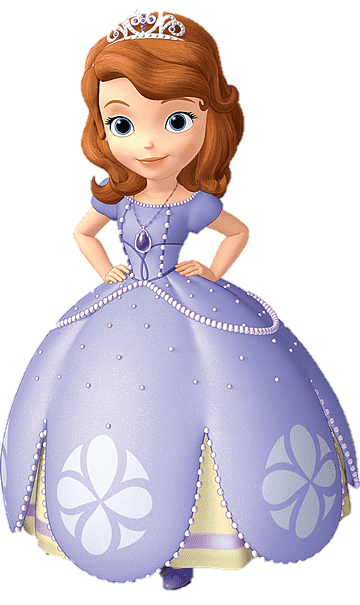 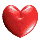 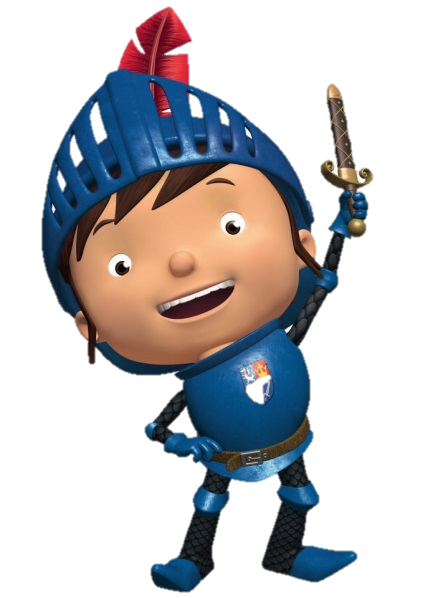 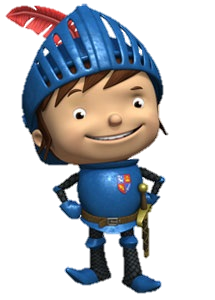 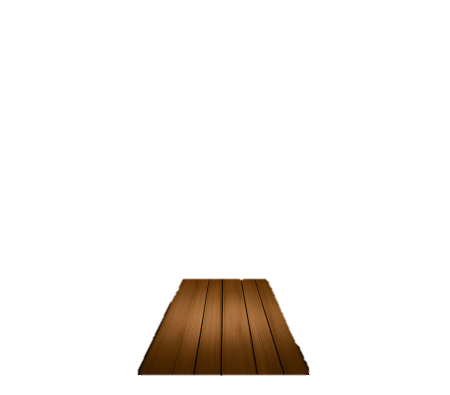 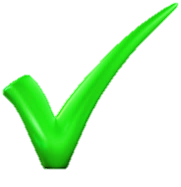 4
6
8
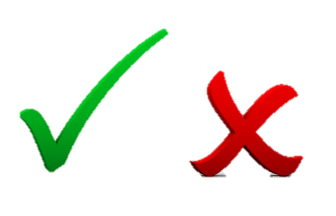 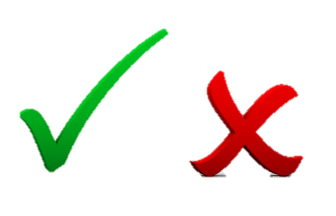 Hiển thị
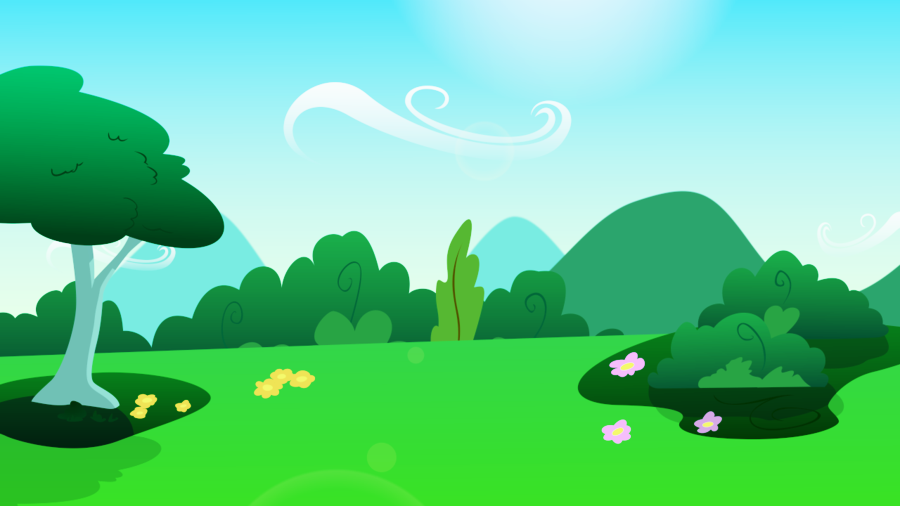 Cái gì đen khi bạn mua nó, đỏ khi dùng nó và xám xịt khi vứt nó đi?
3/10
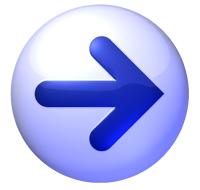 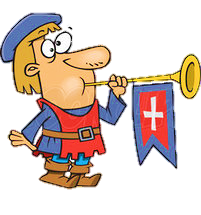 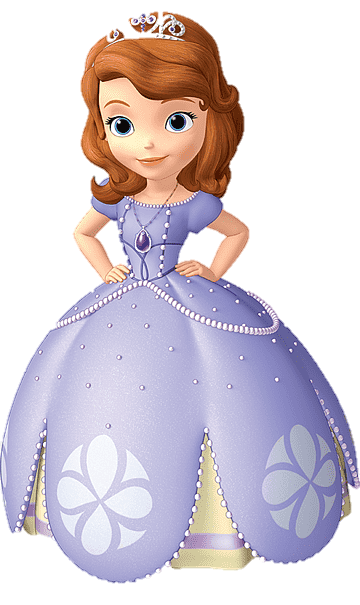 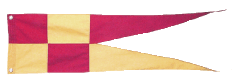 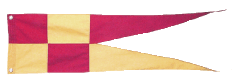 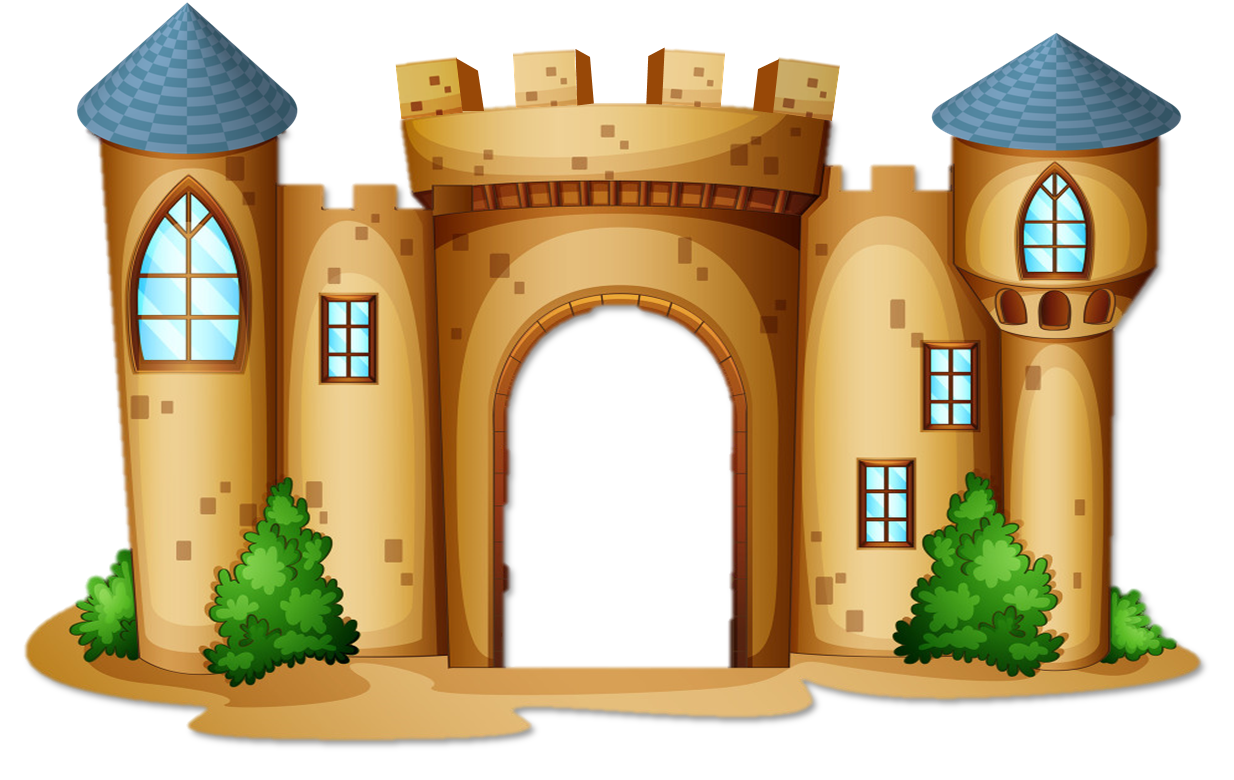 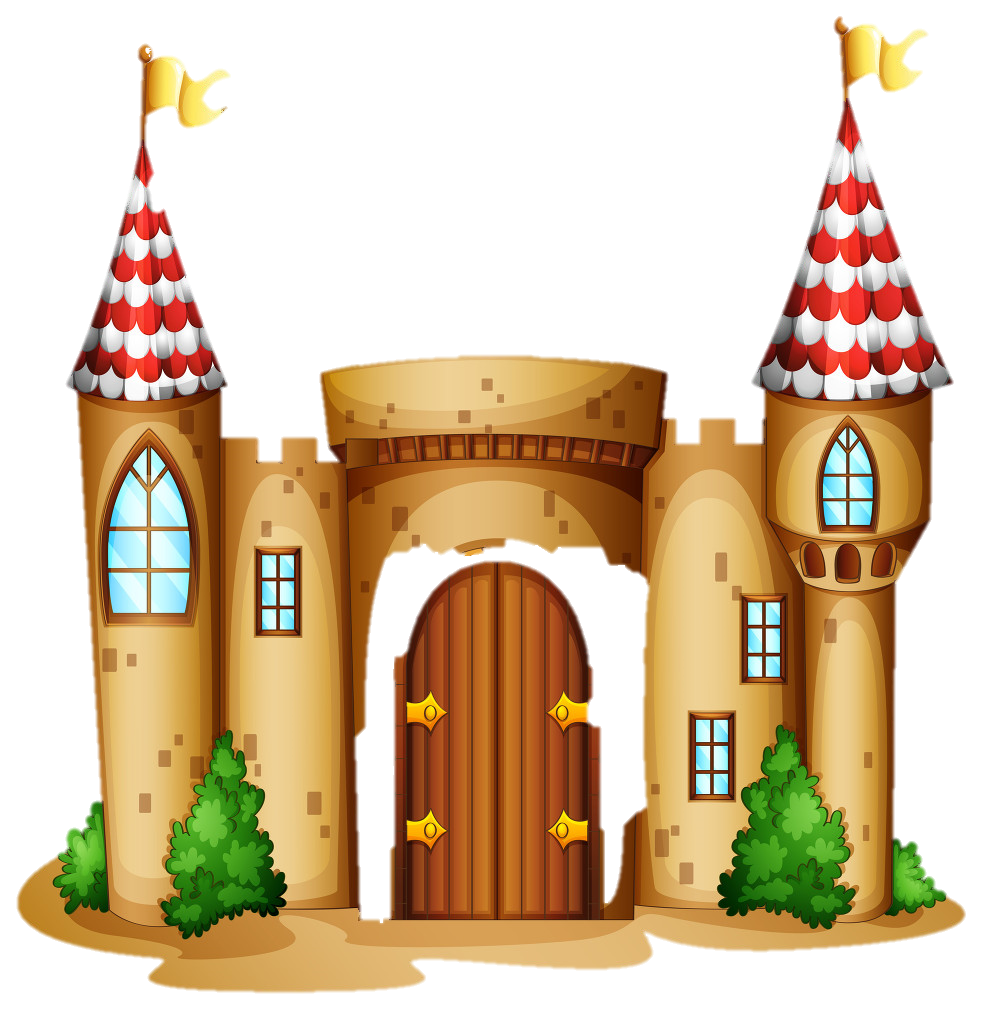 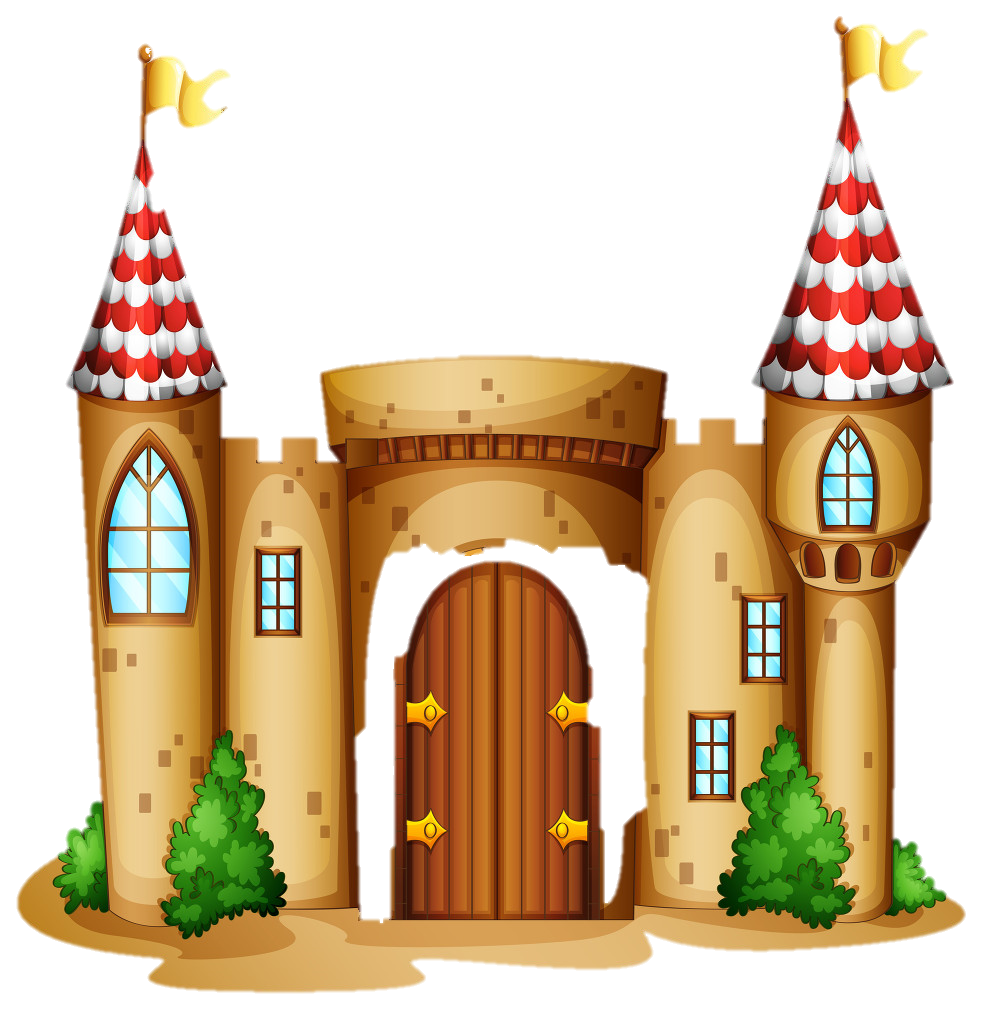 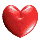 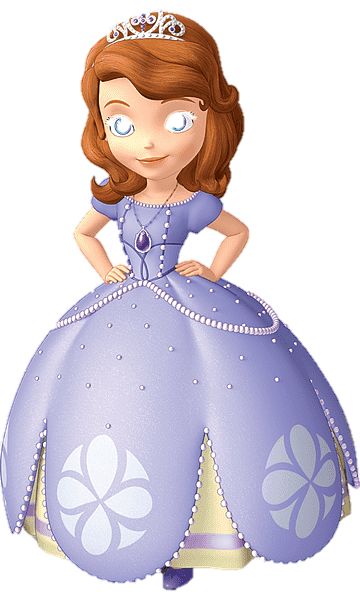 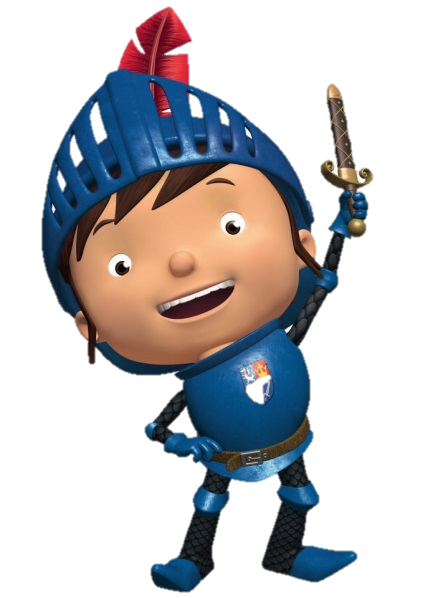 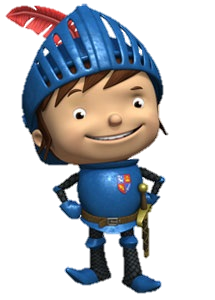 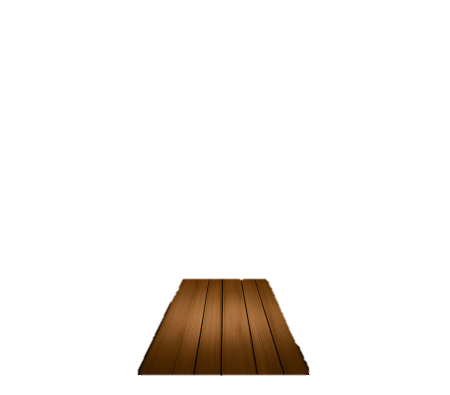 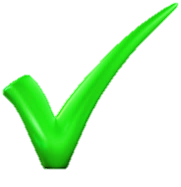 Đuốc
Lửa
Than
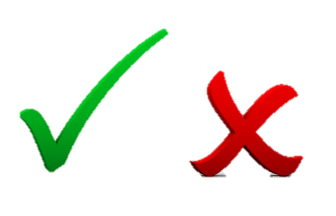 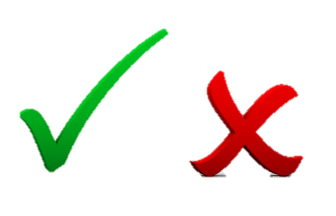 Hiển thị
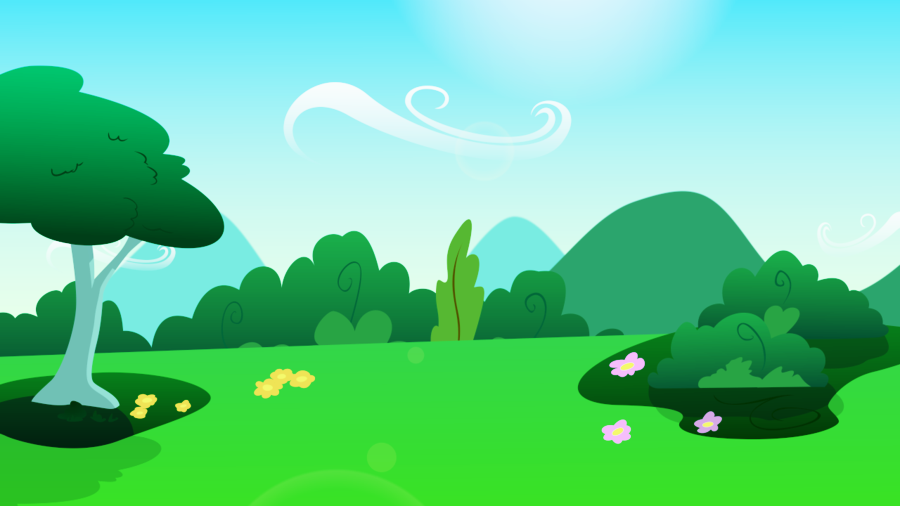 4/10
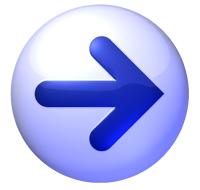 Lịch nào dài nhất?
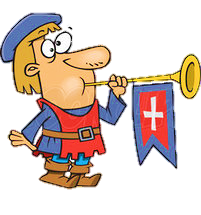 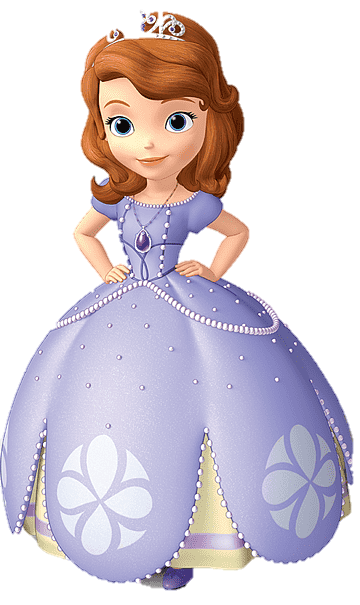 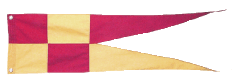 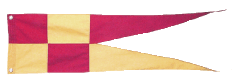 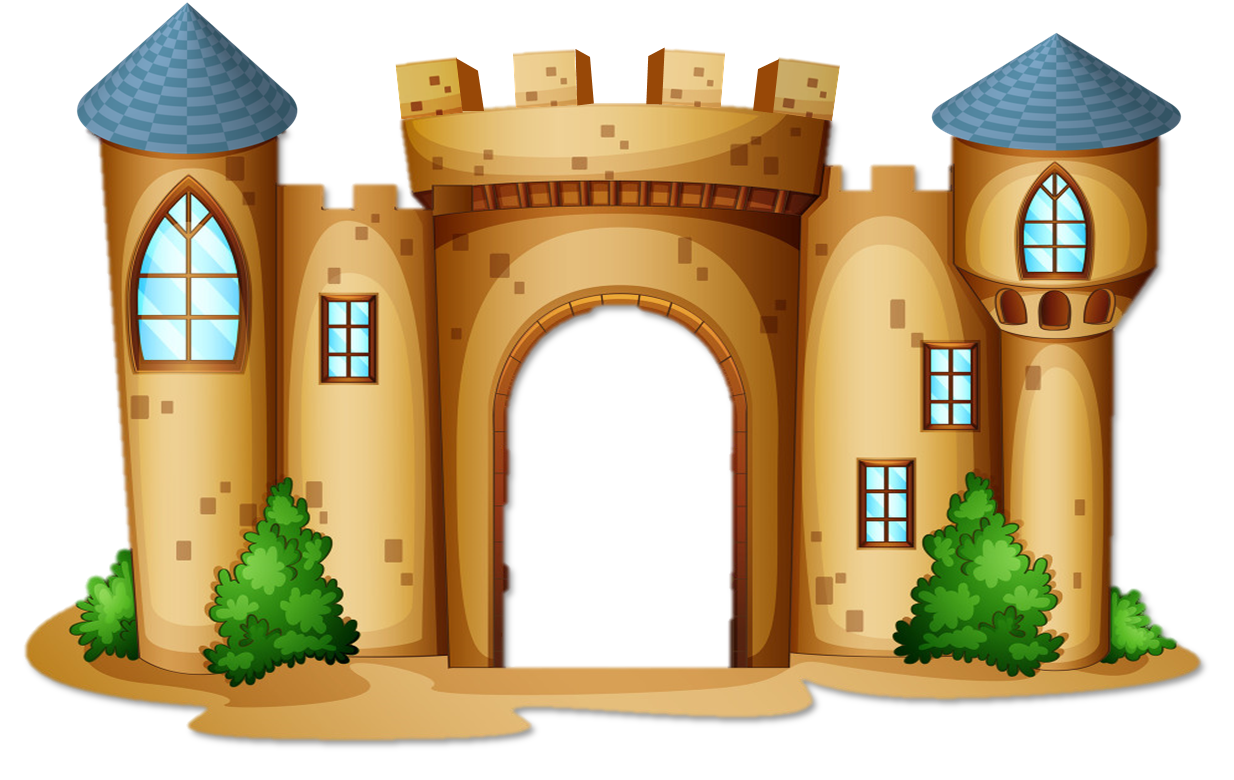 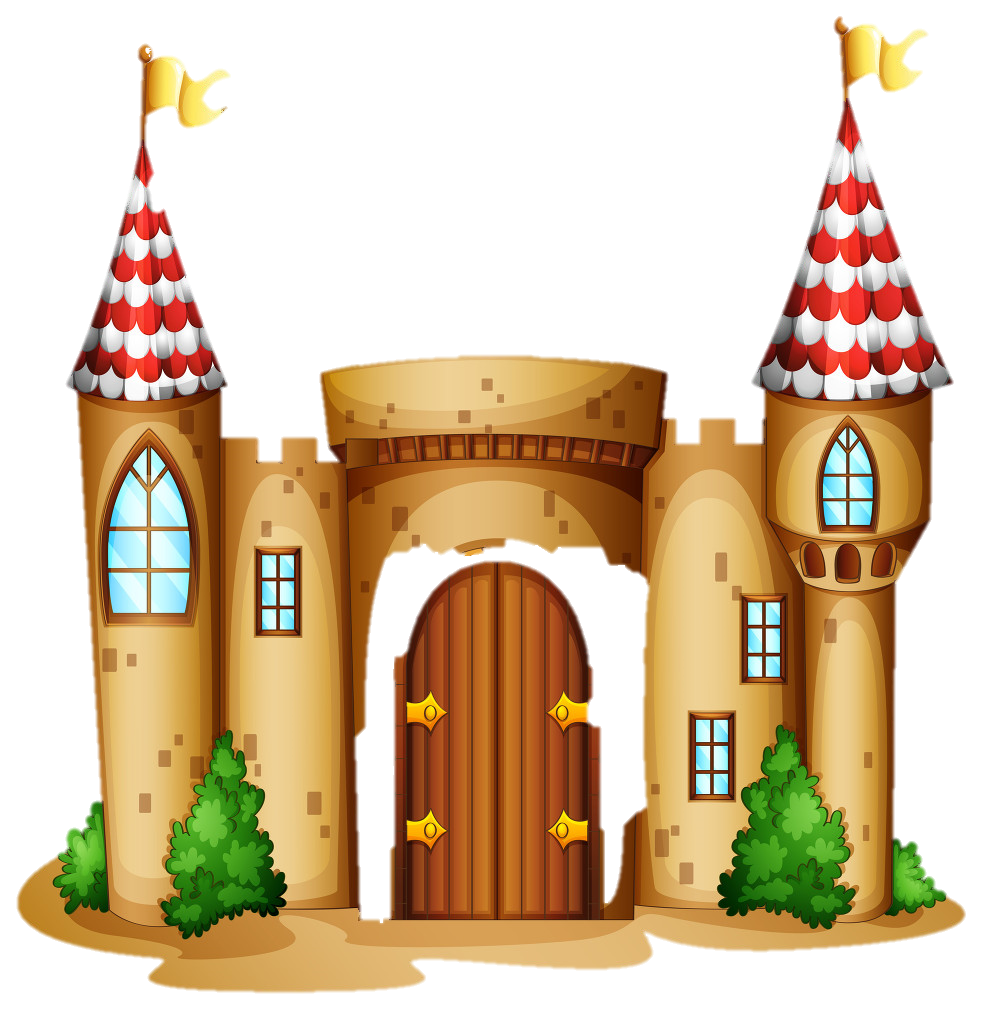 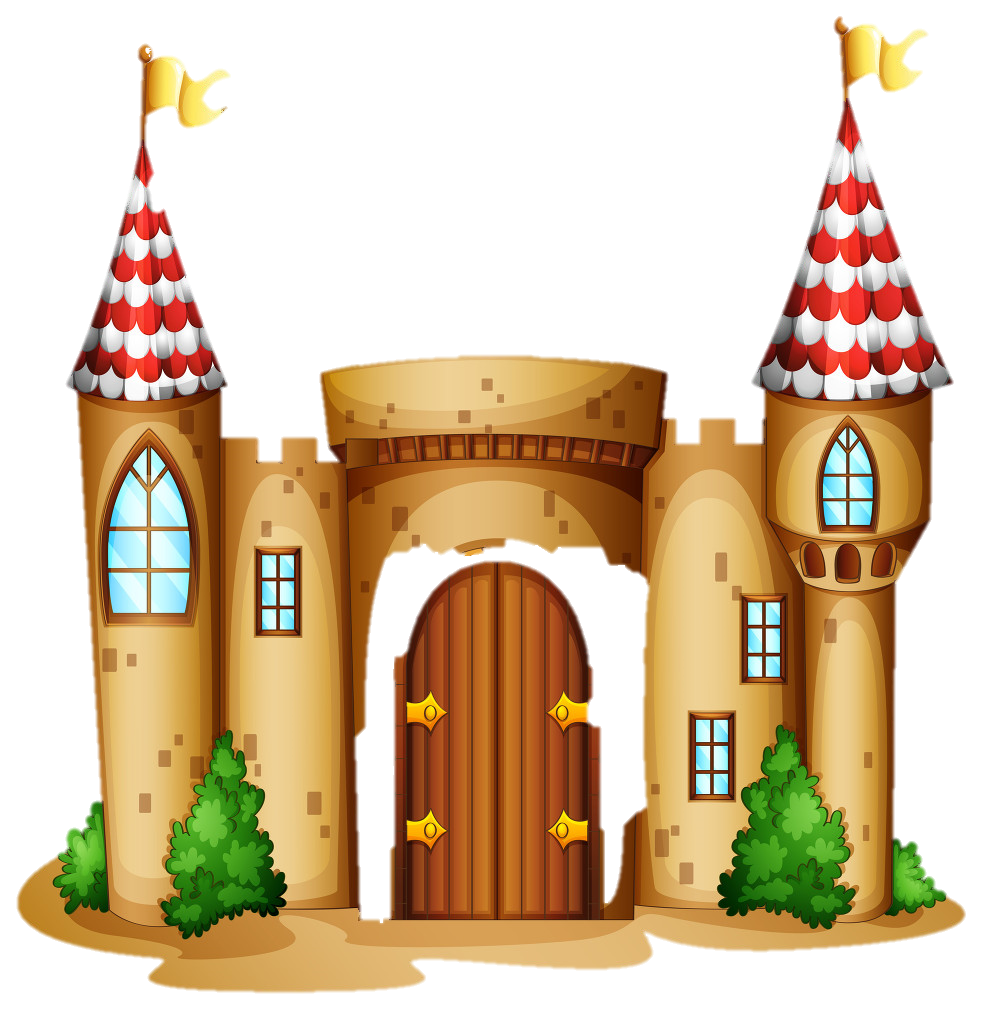 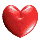 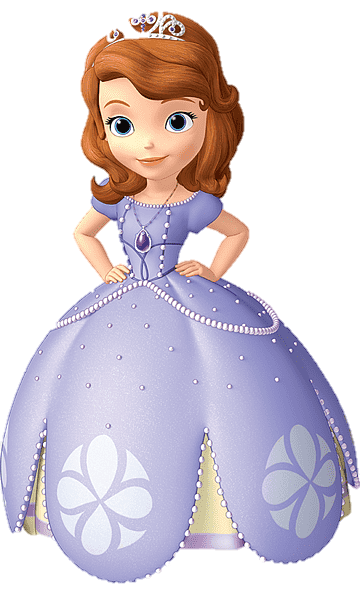 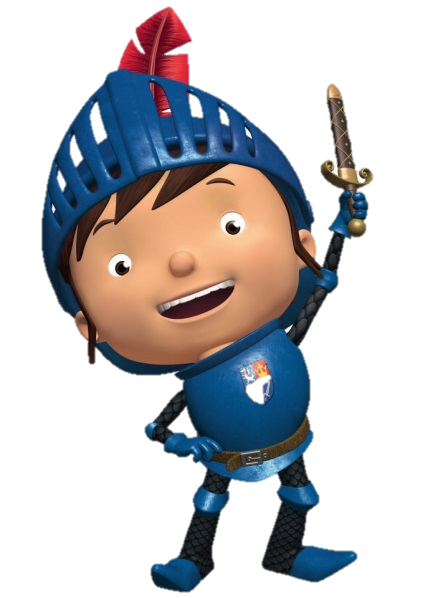 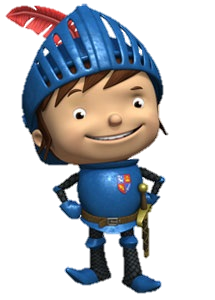 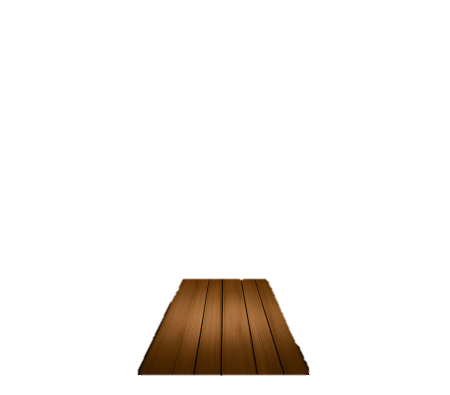 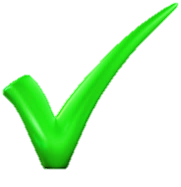 Lịch sử
Lịch bàn
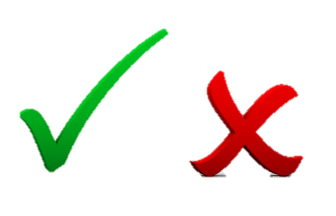 Lịch giấy
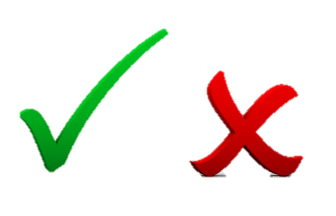 Hiển thị
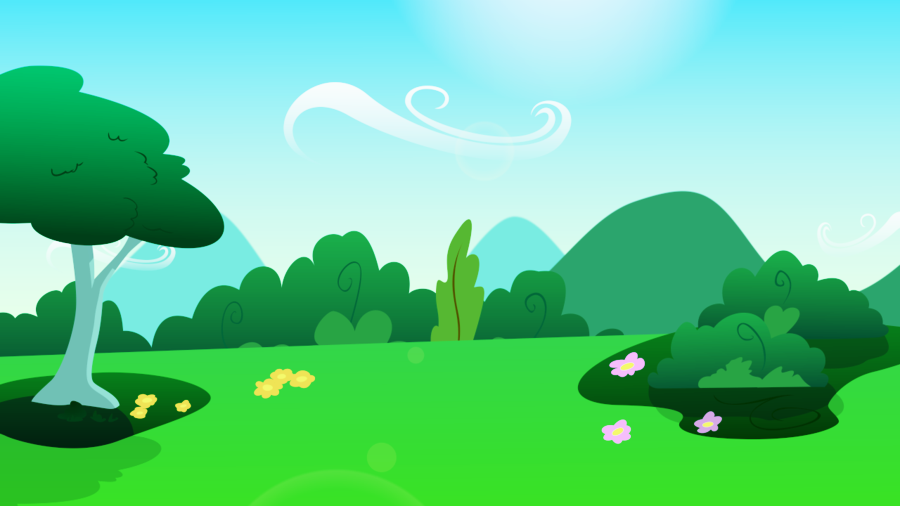 5/10
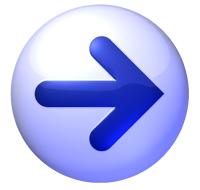 Xã đông nhất là xã nào?
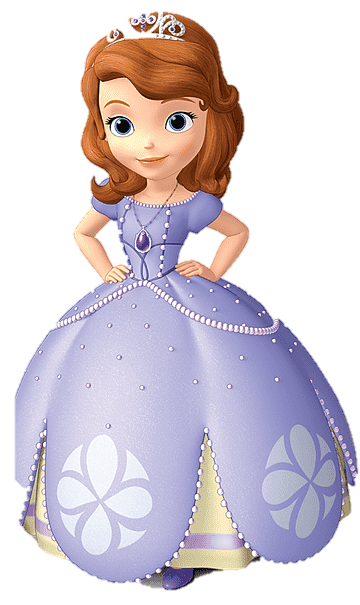 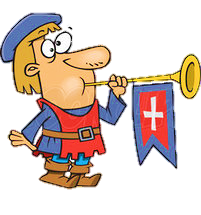 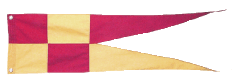 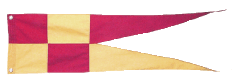 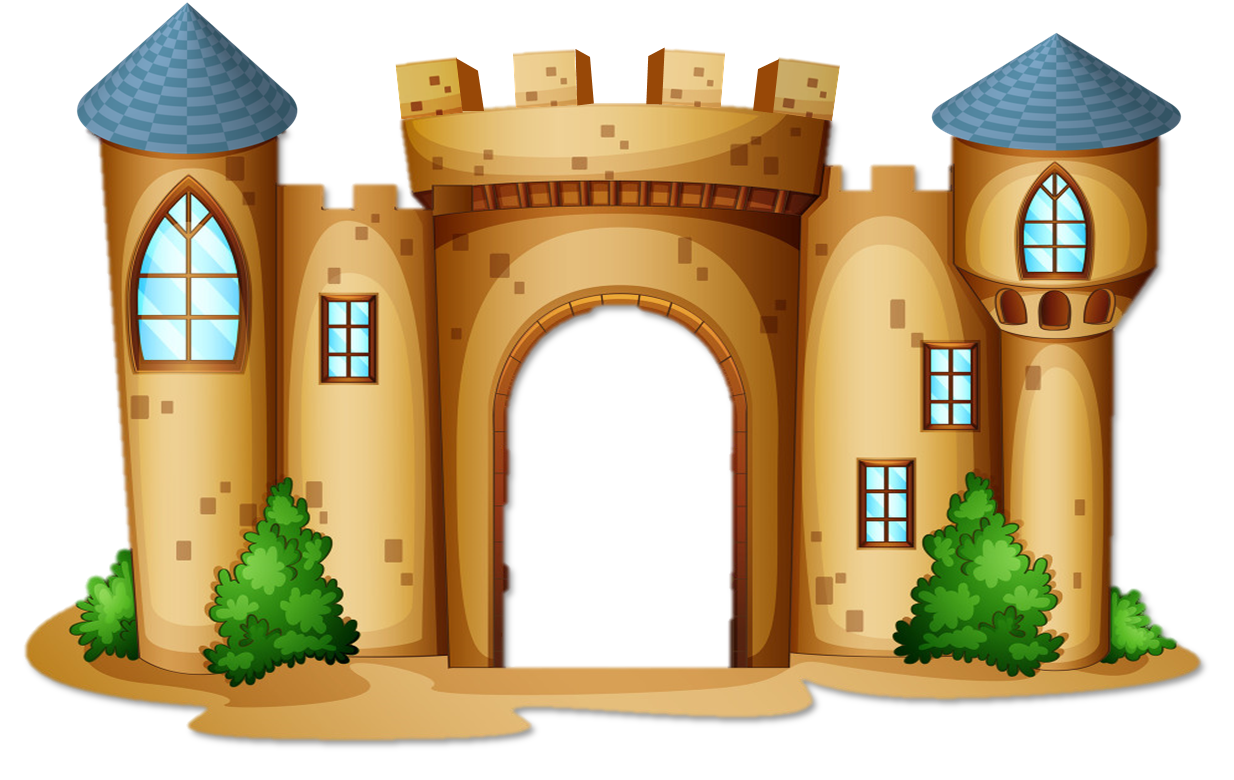 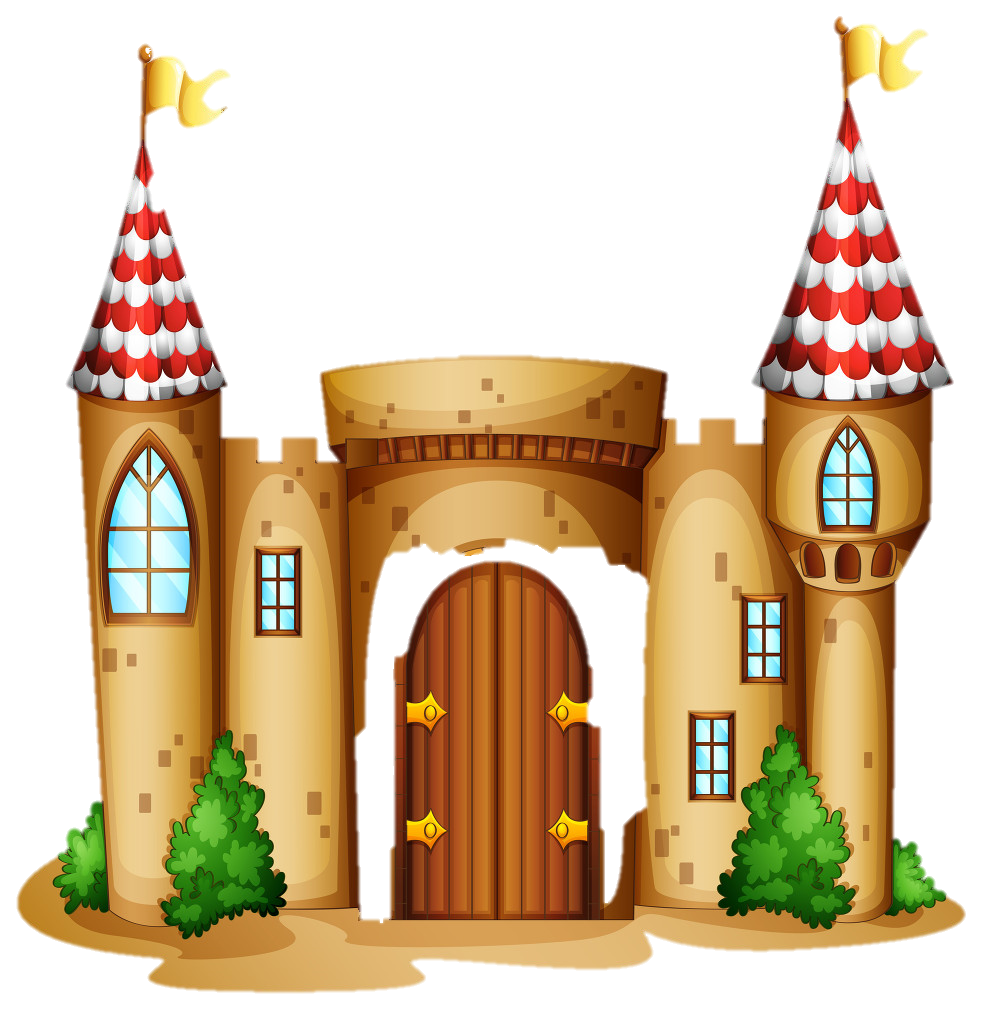 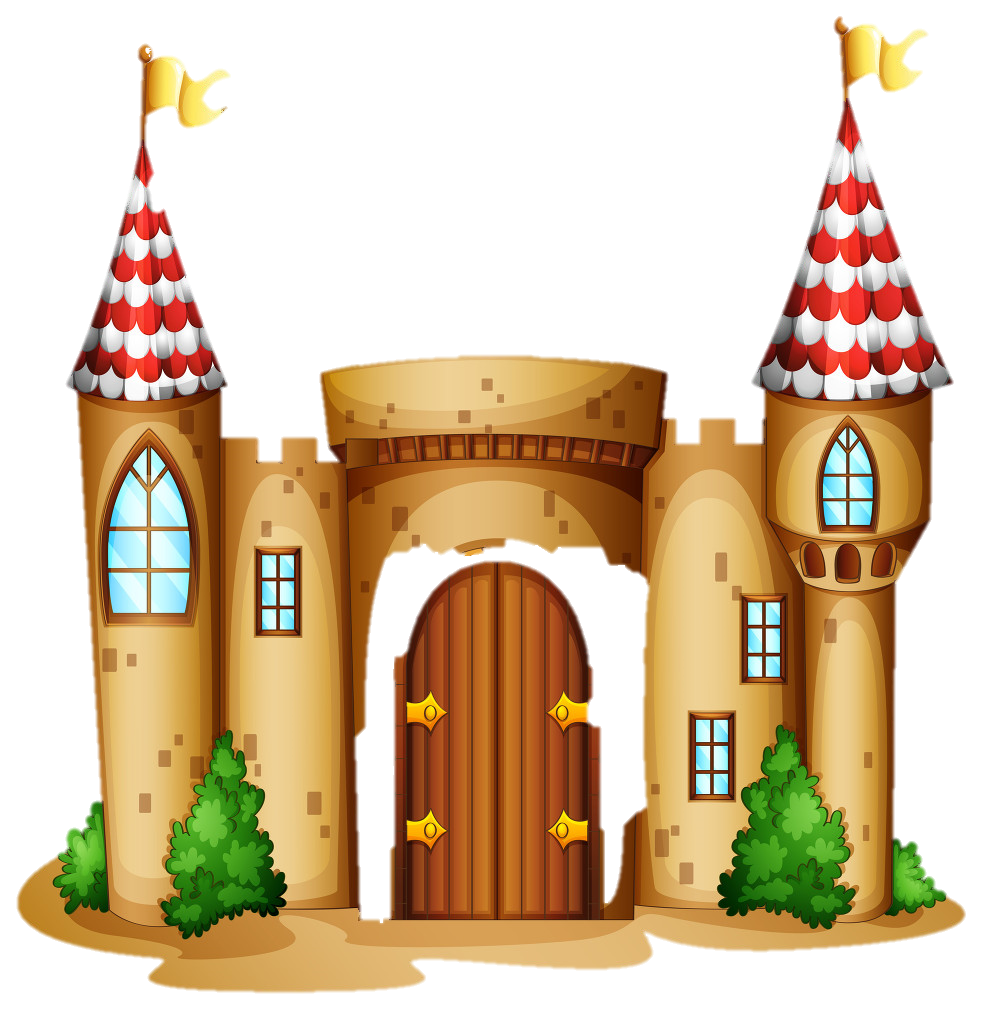 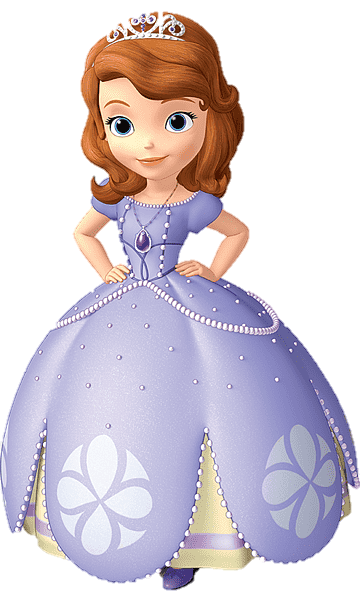 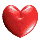 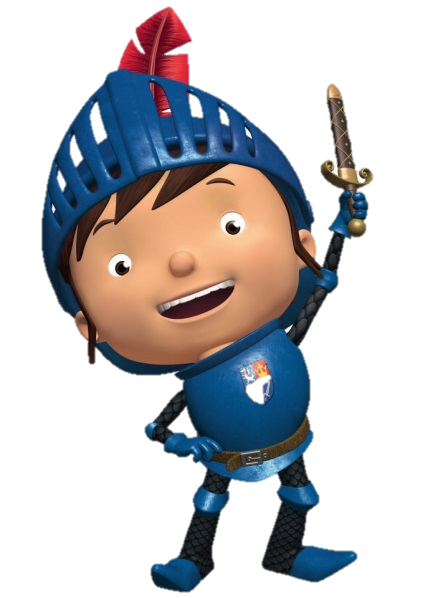 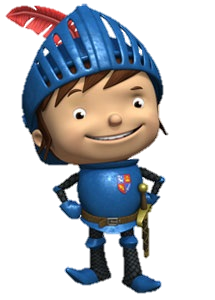 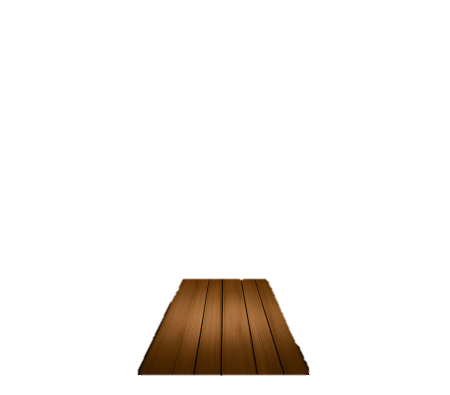 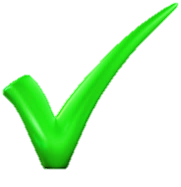 Xã đàn
Xã hội
Xã đảng
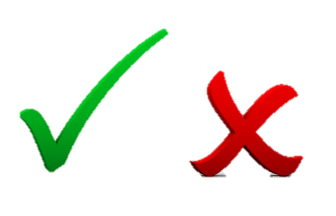 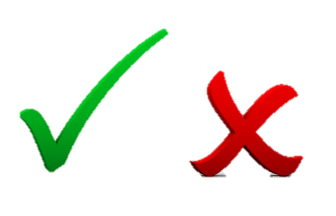 Hiển thị
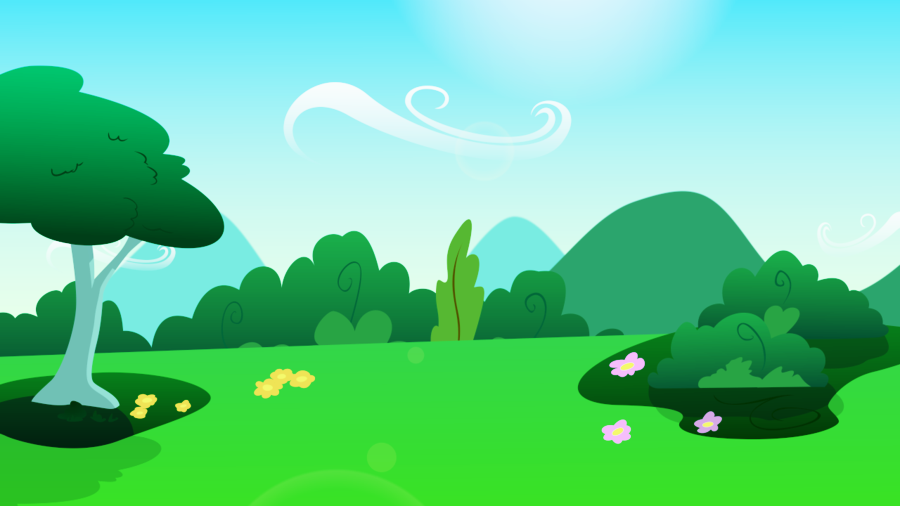 6/10
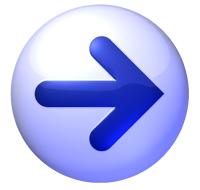 Con đường dài nhất là đường nào?
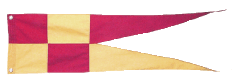 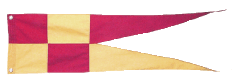 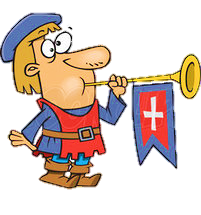 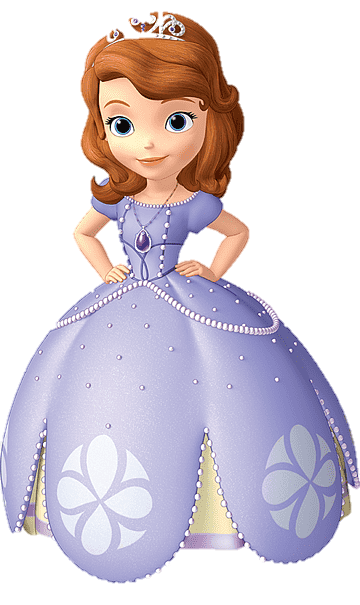 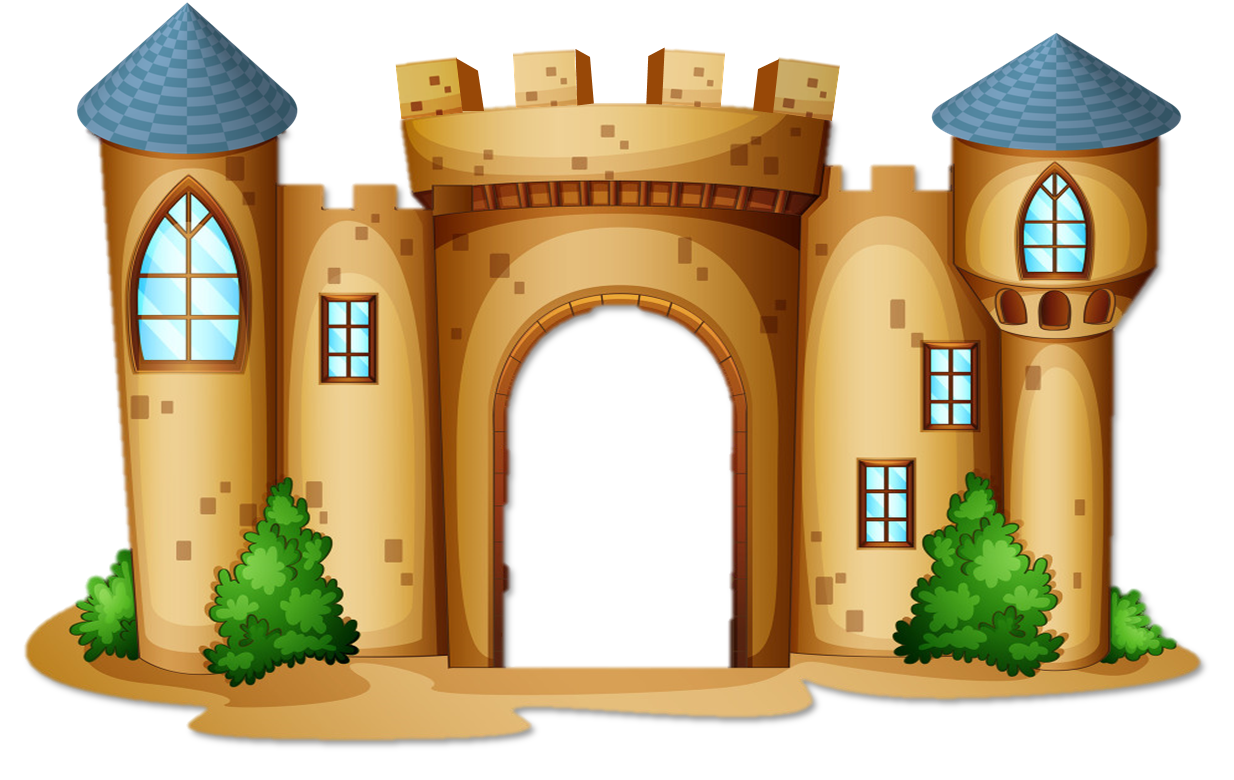 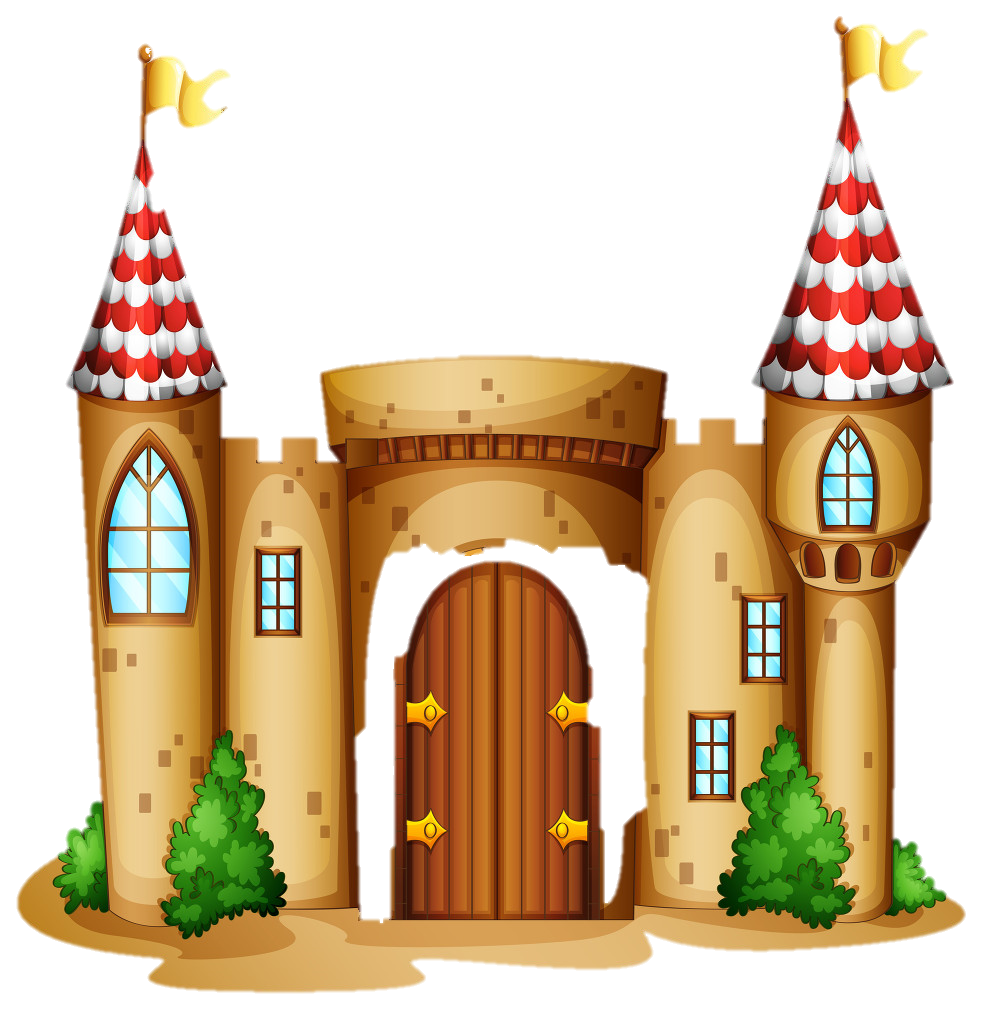 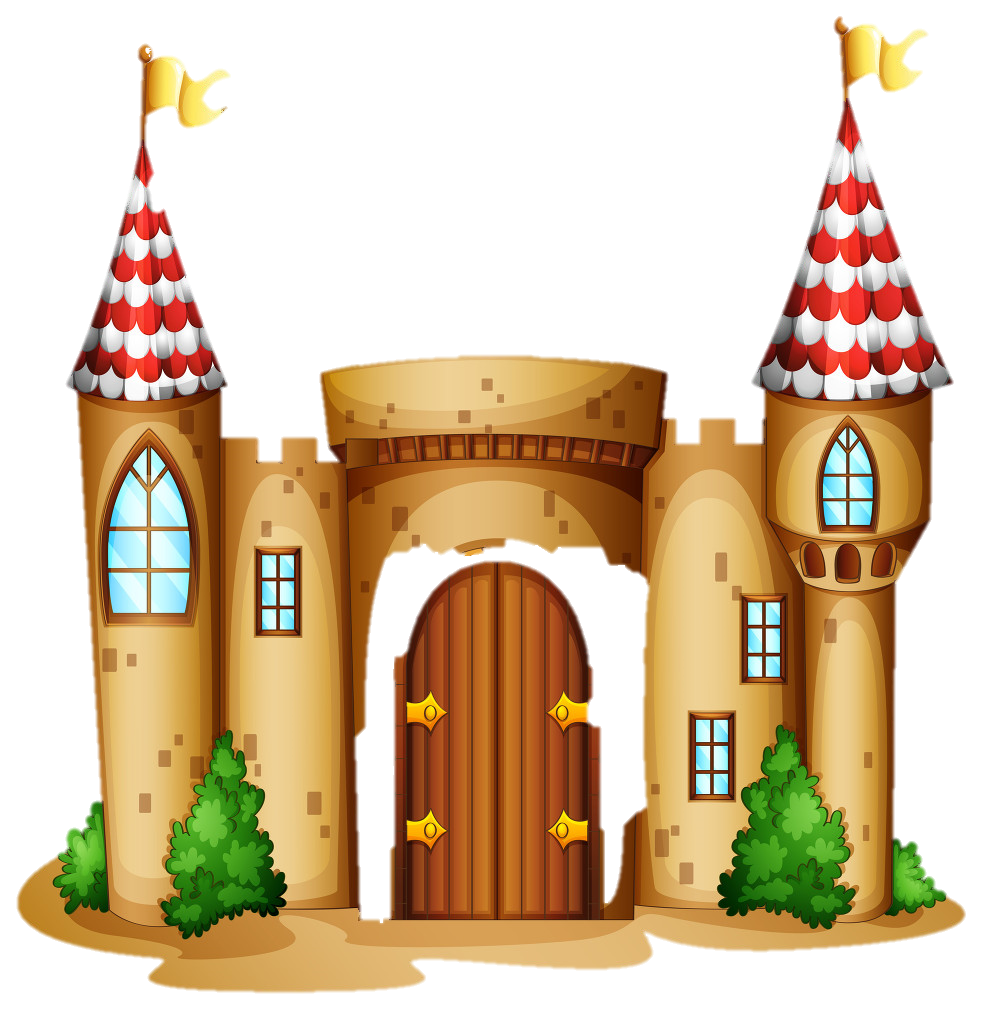 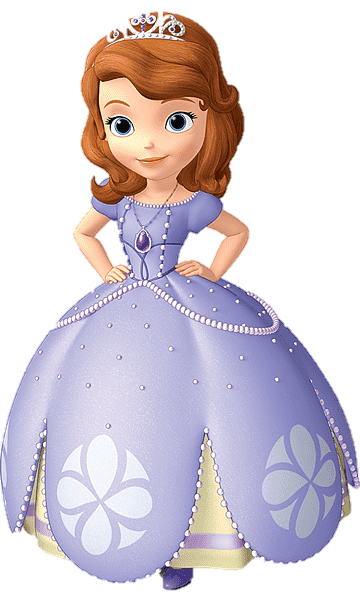 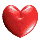 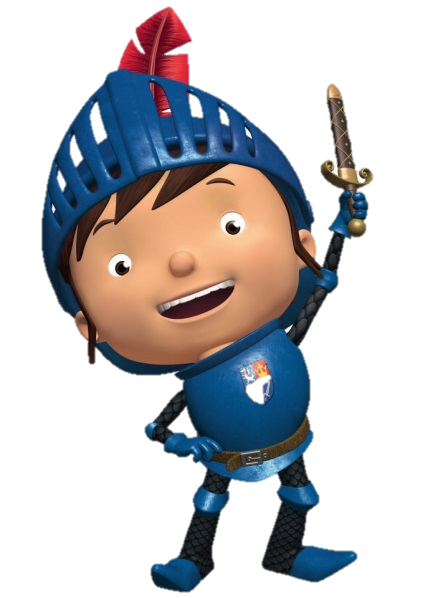 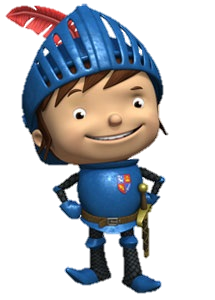 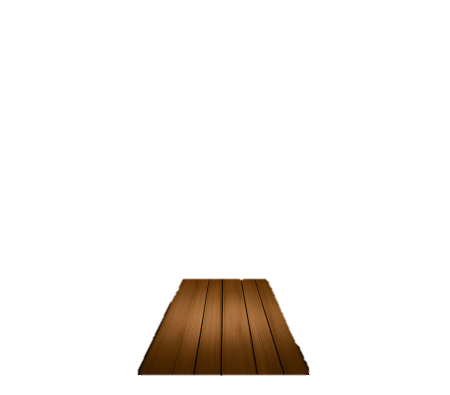 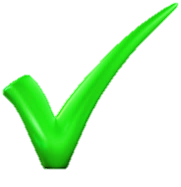 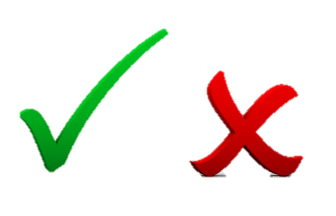 Đường đời
Đường bộ
Đường bay
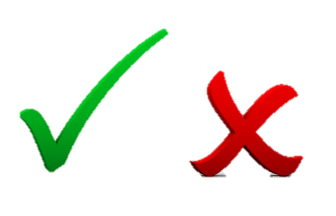 Hiển thị
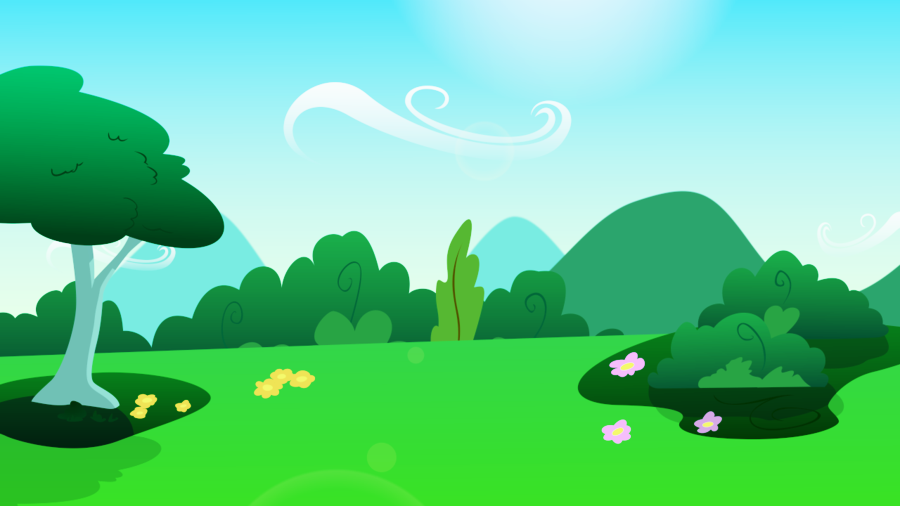 7/10
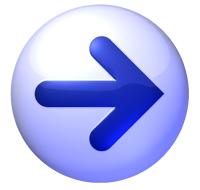 Quần rộng nhất là quần gì?
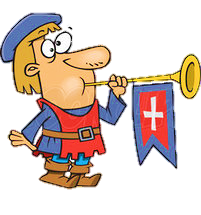 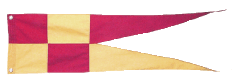 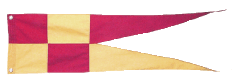 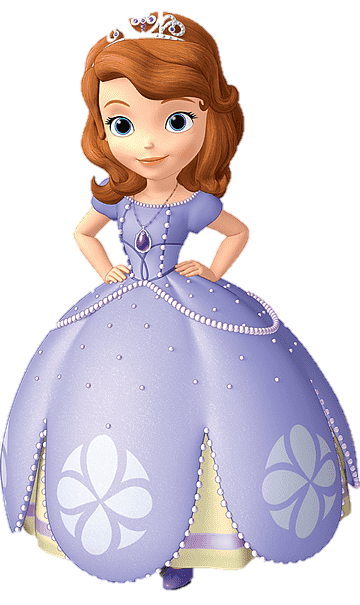 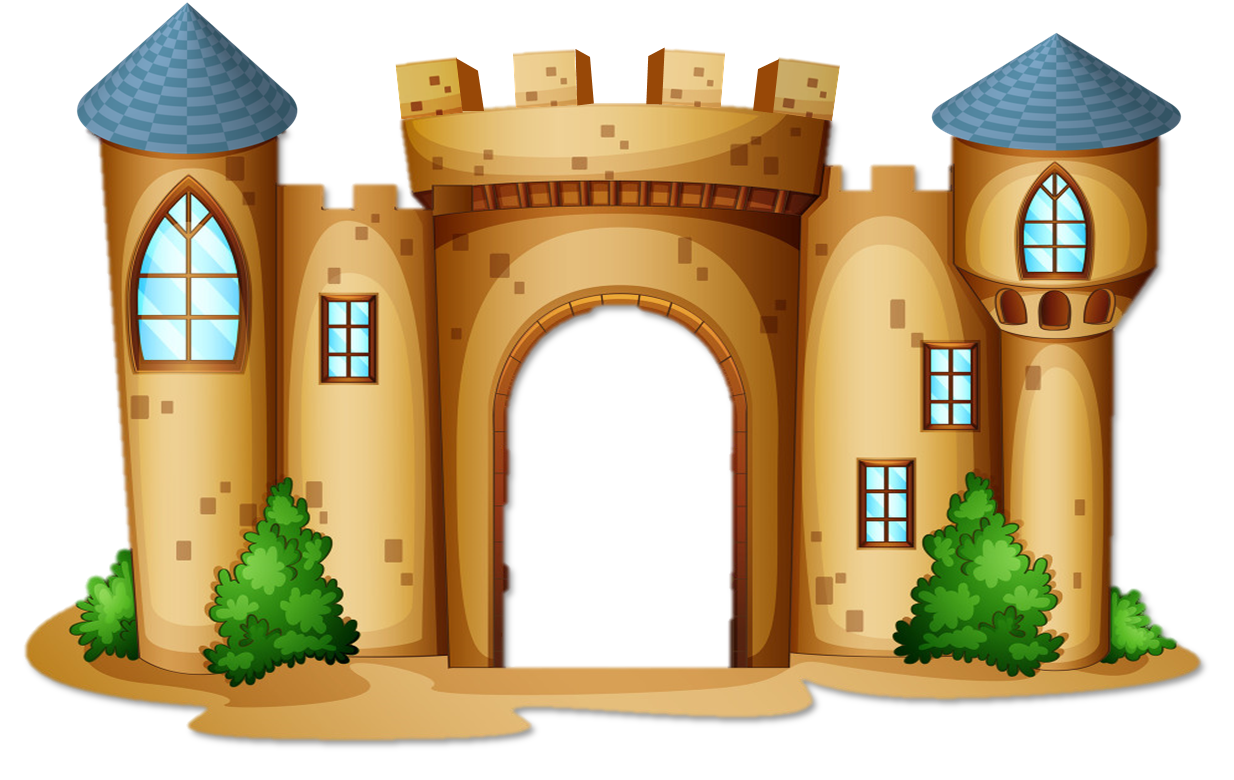 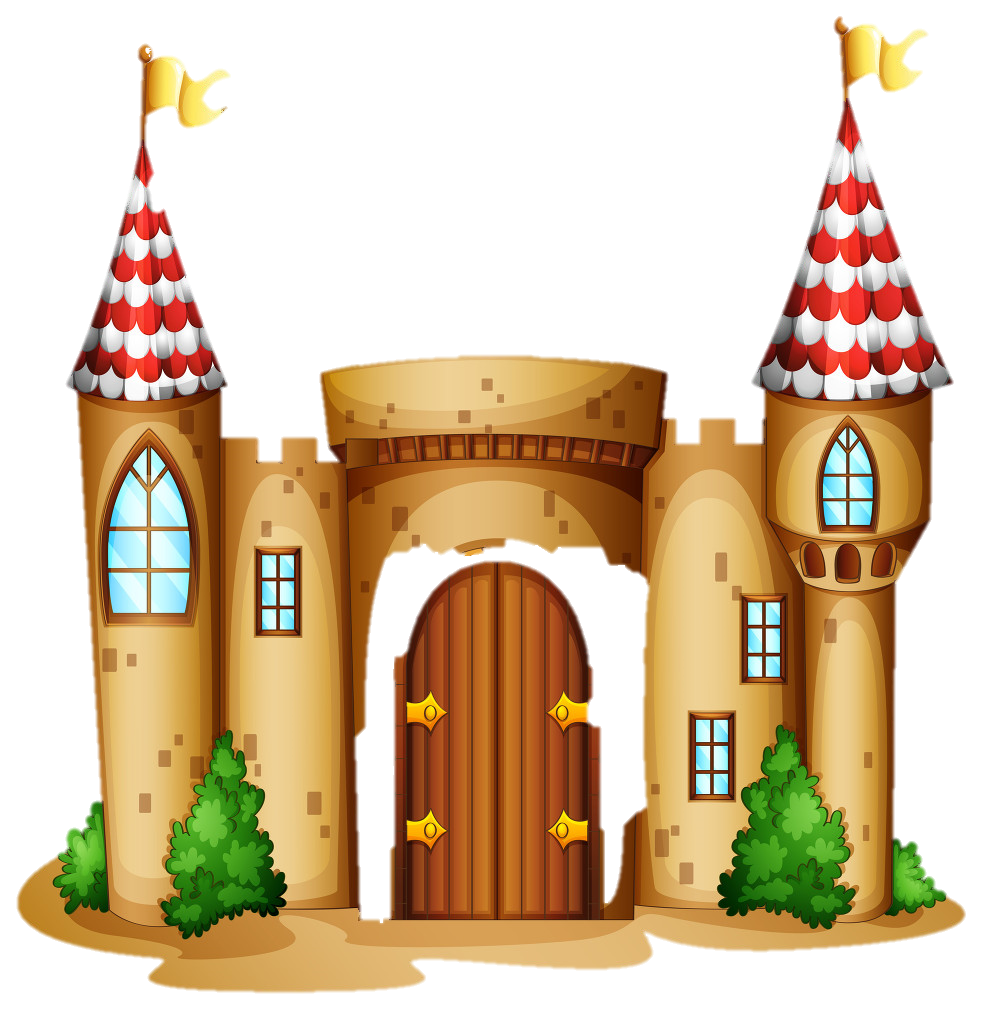 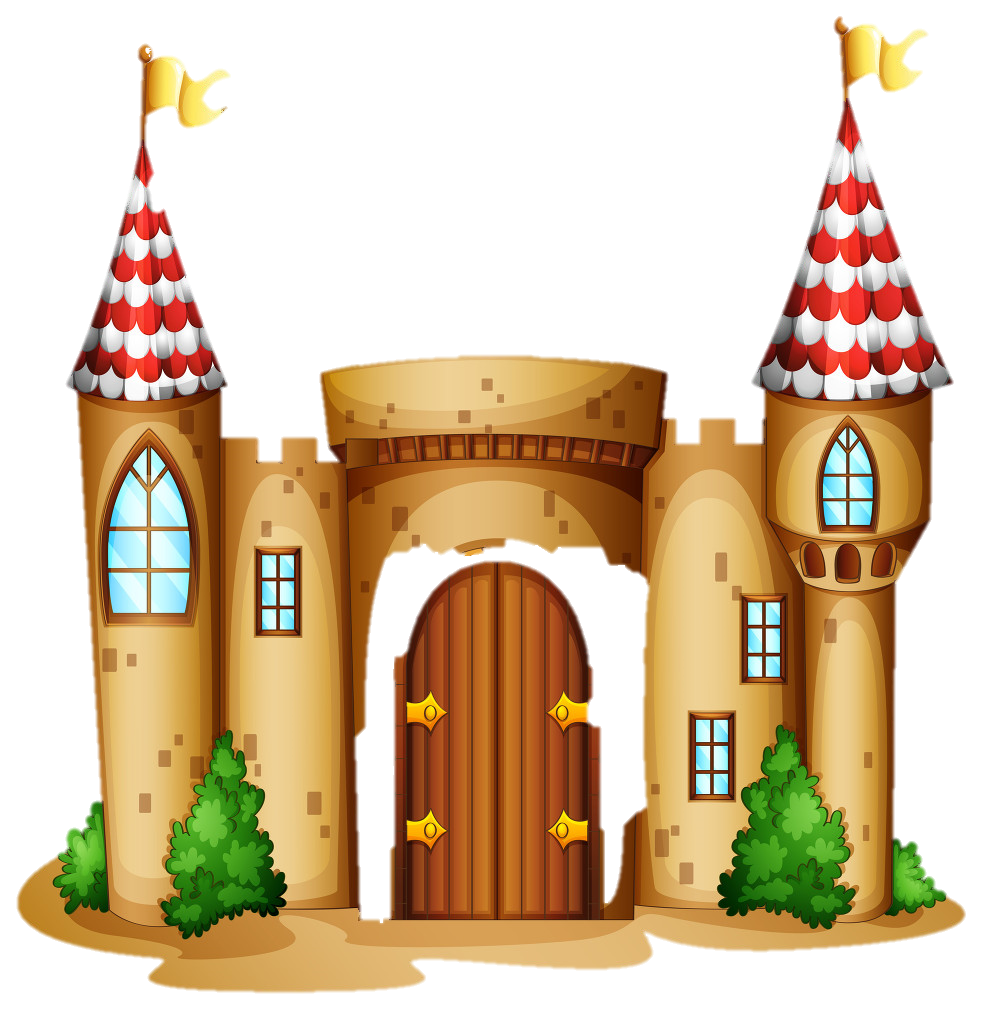 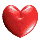 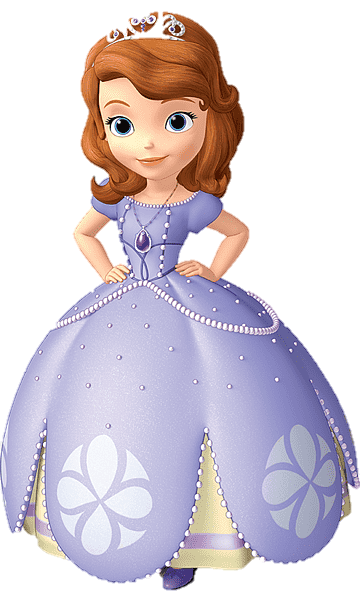 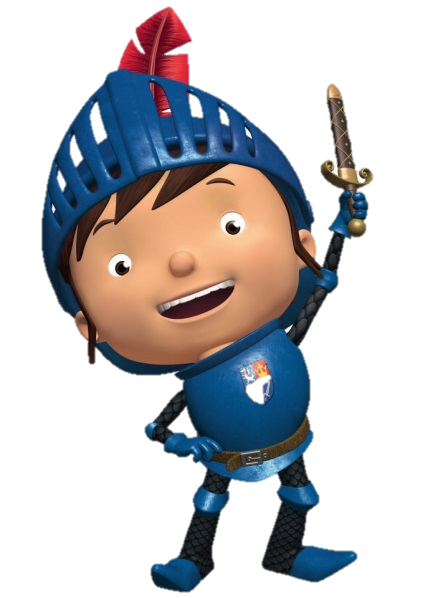 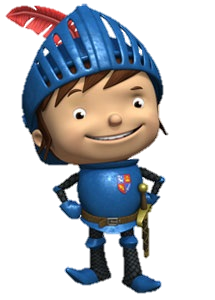 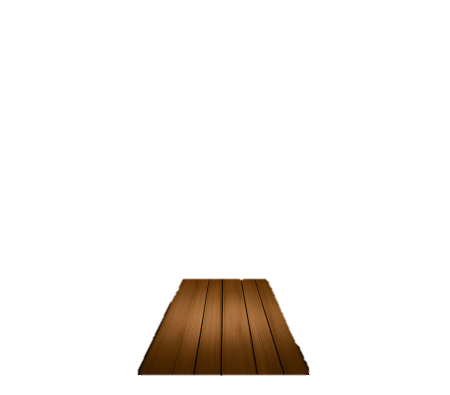 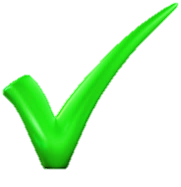 Quần xã
Quần đảo
Quần thể
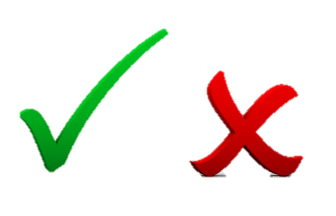 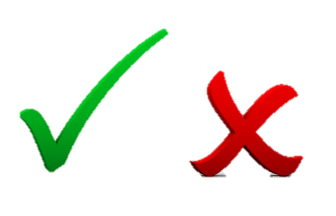 Hiển thị
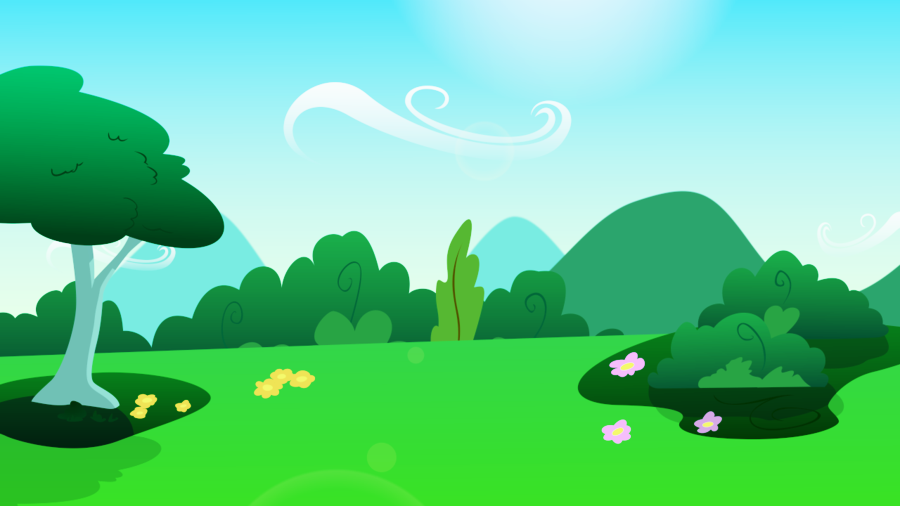 8/10
Cái gì mà đi thì nằm, đứng cũng nằm, nhưng nằm lại đứng?
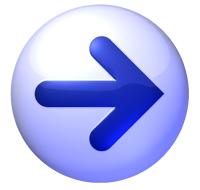 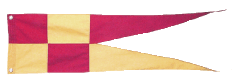 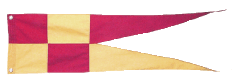 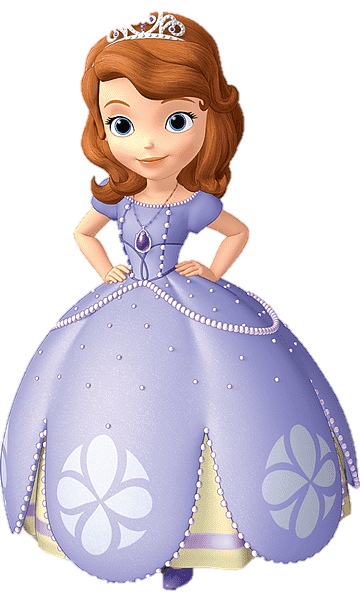 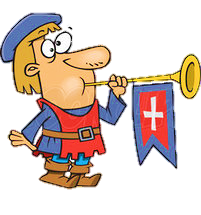 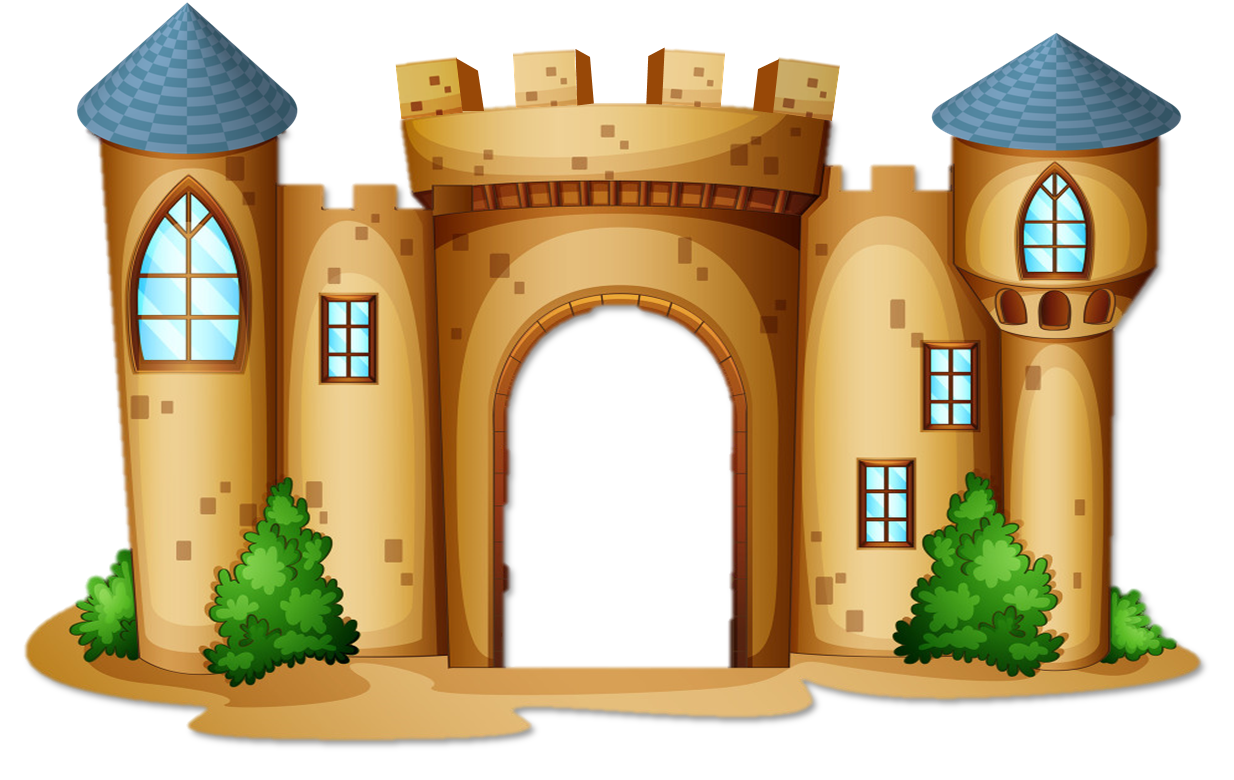 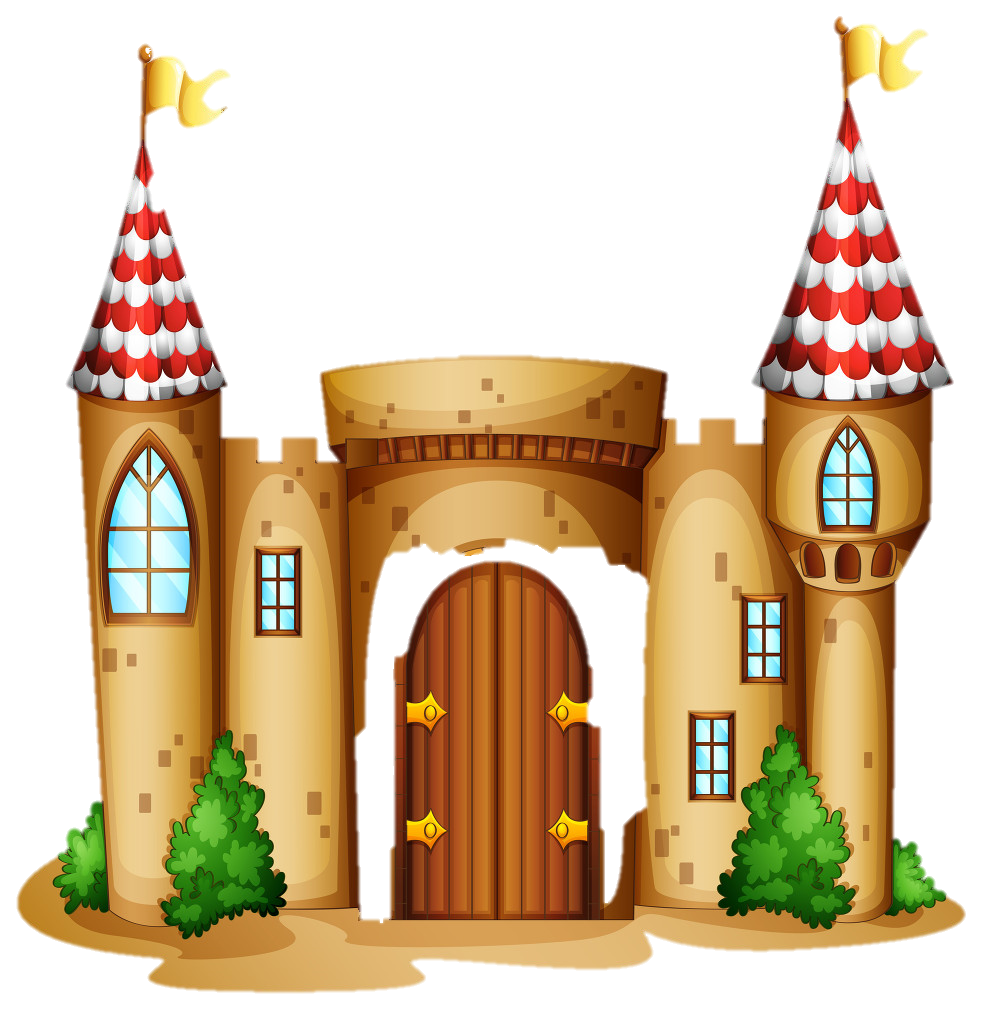 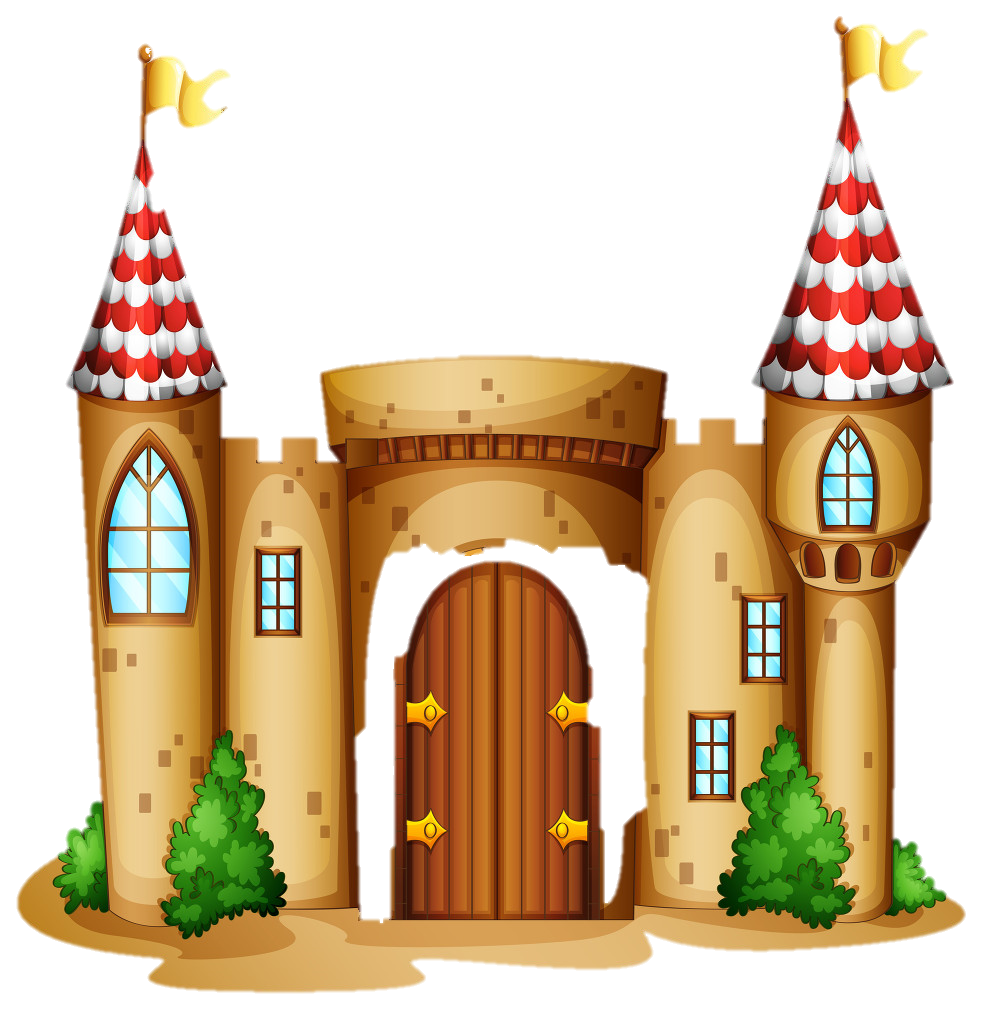 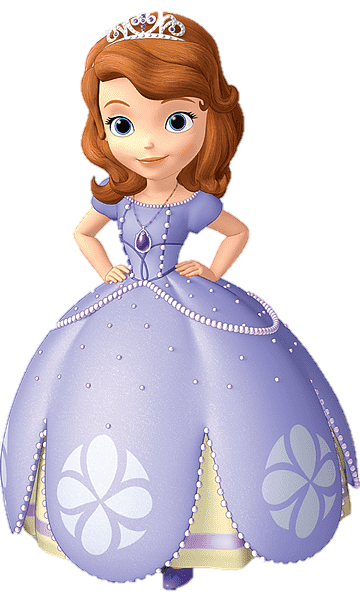 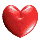 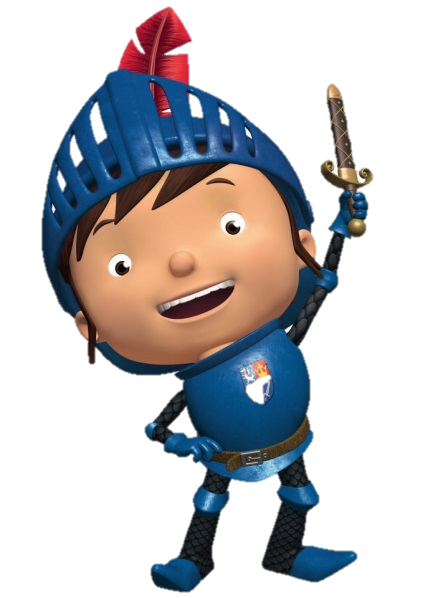 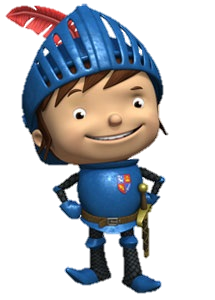 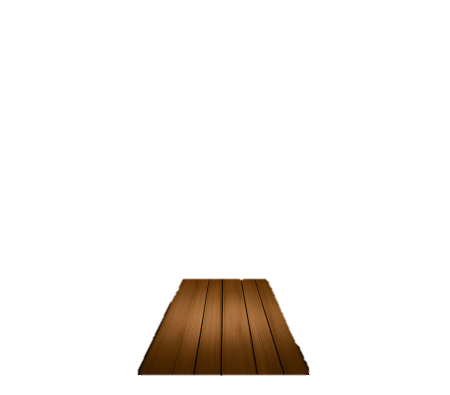 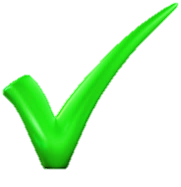 Bàn tay
Bàn chân
Bàn đạp
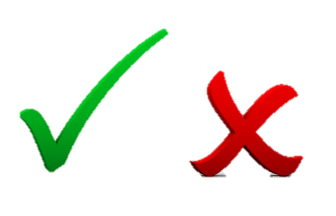 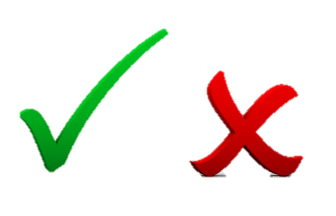 Hiển thị
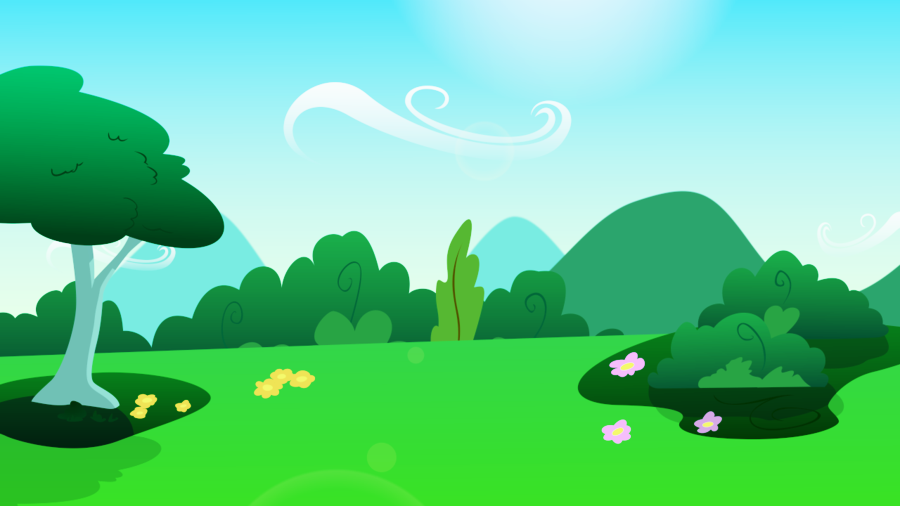 9/10
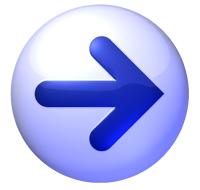 Núi nào mà bị chặt ra từng khúc?
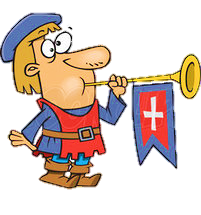 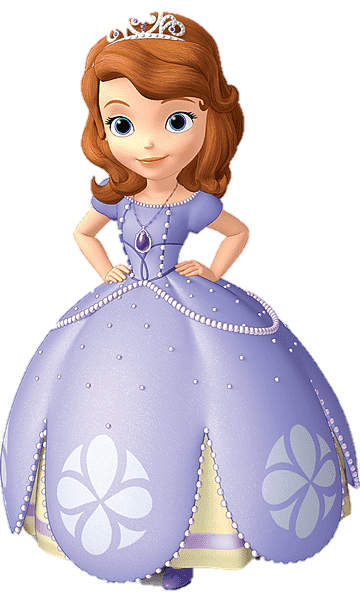 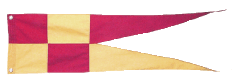 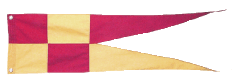 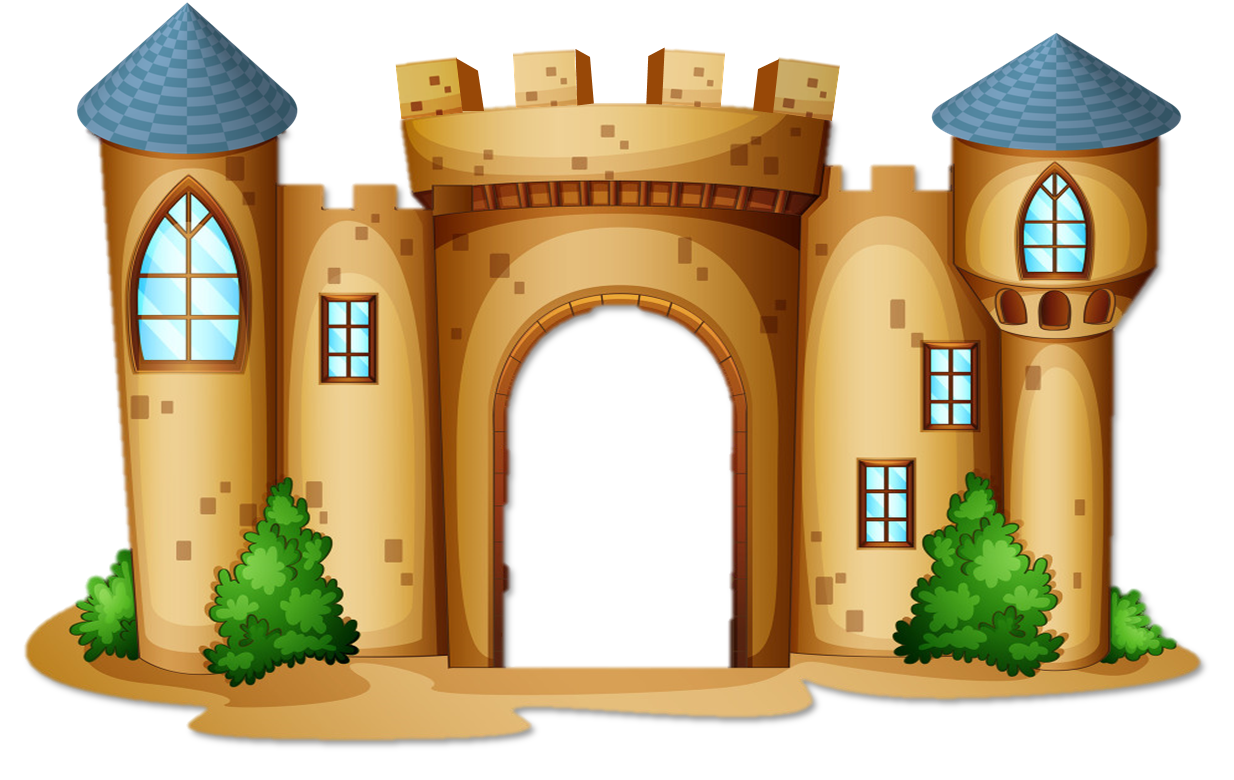 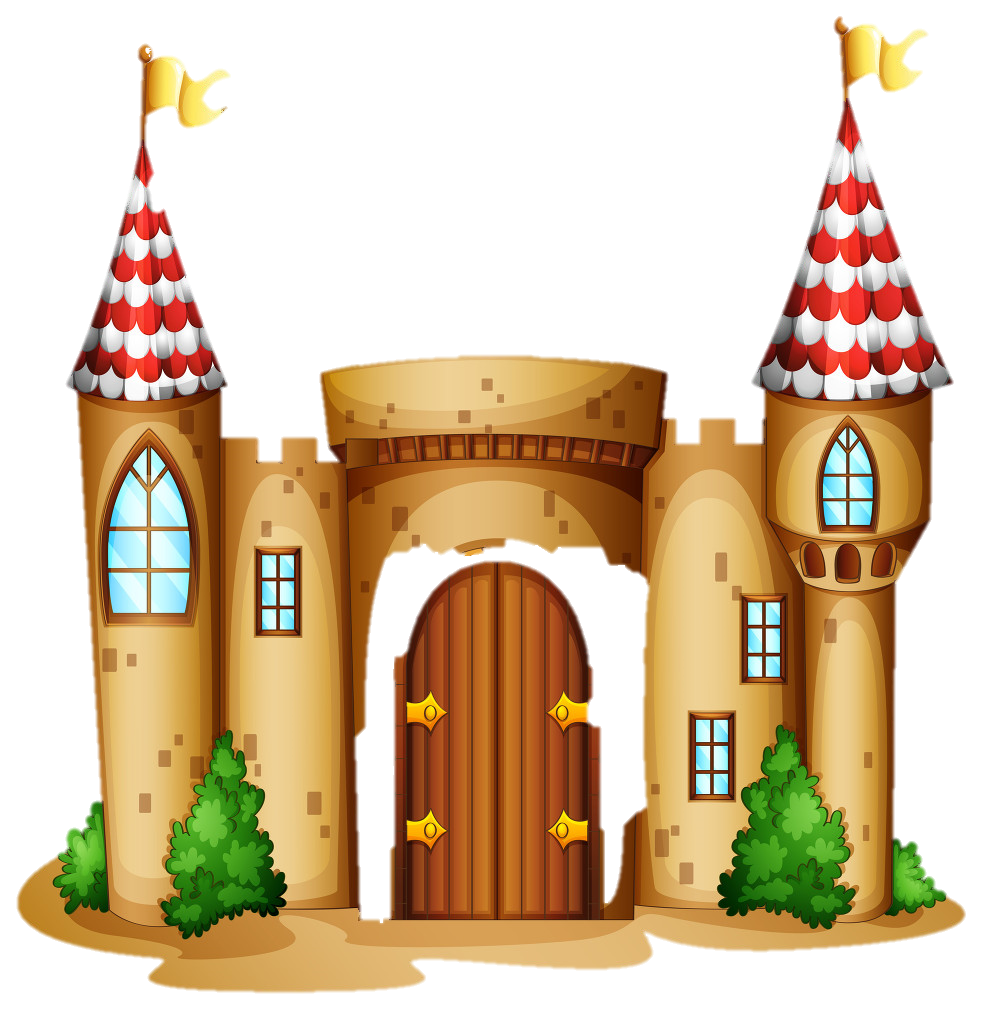 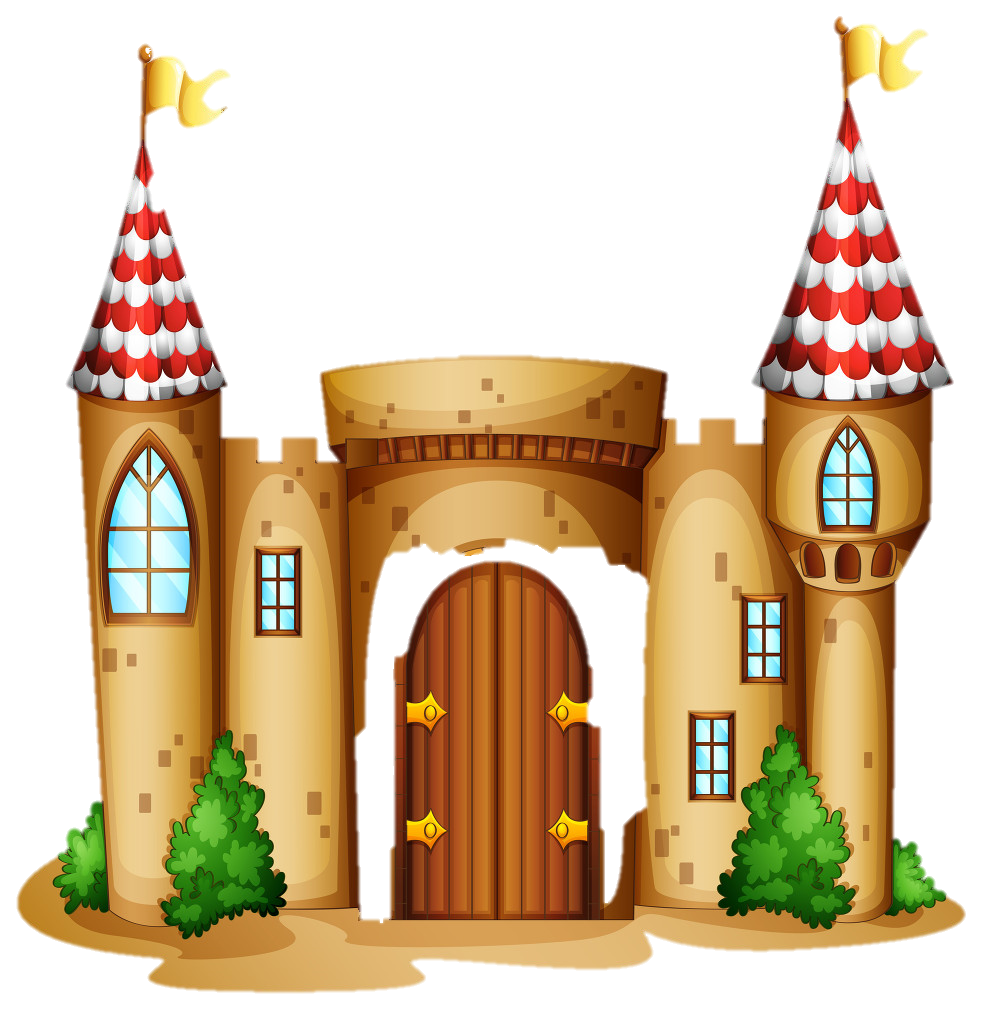 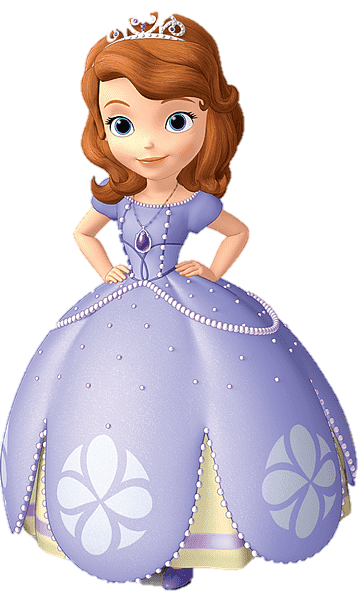 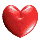 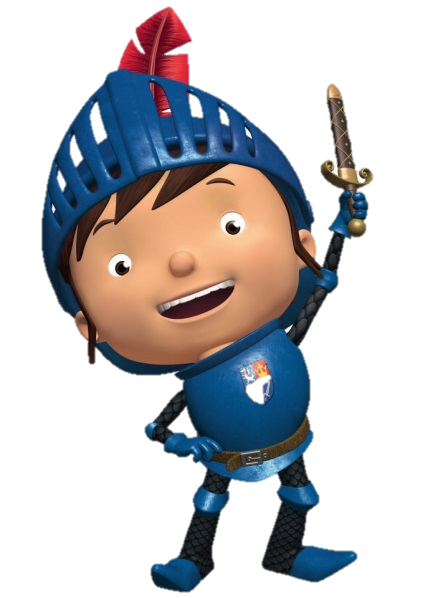 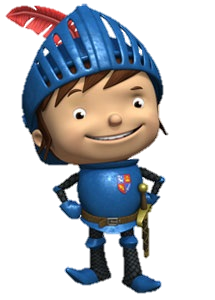 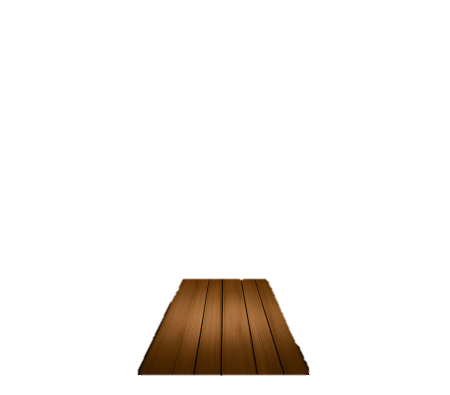 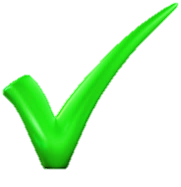 Phú Sỹ
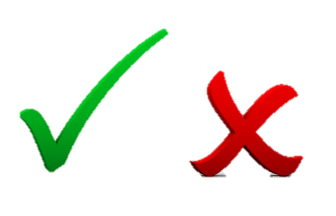 Núi cát
Thái Sơn
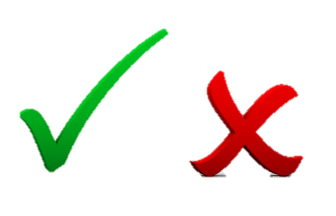 Hiển thị
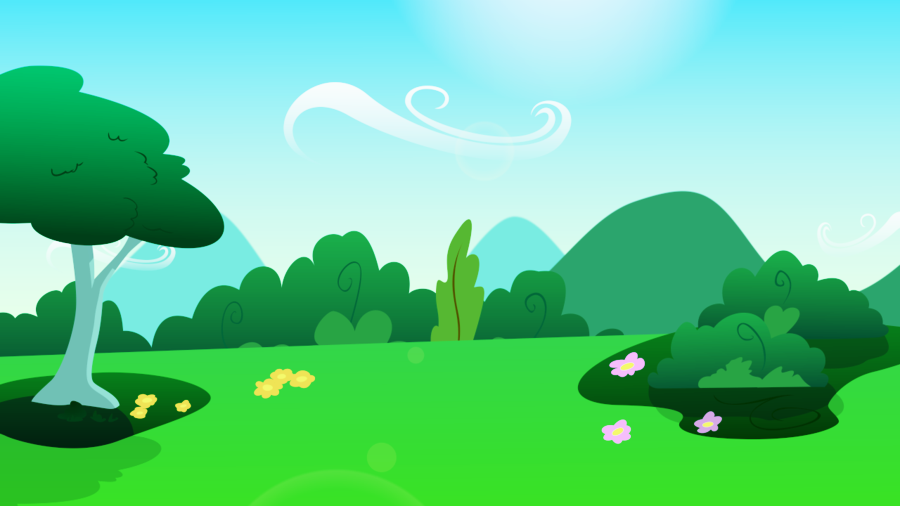 10/10
Con gì đập thì sống, không đập thì chết?
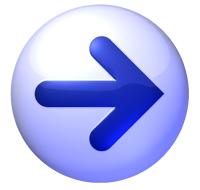 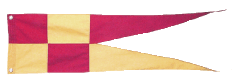 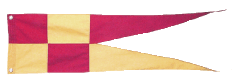 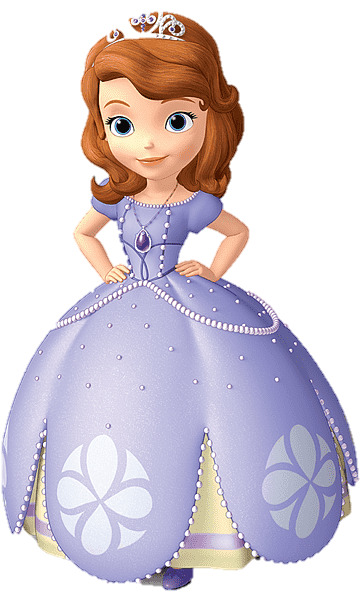 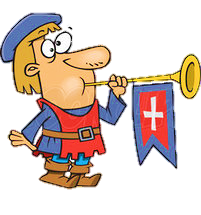 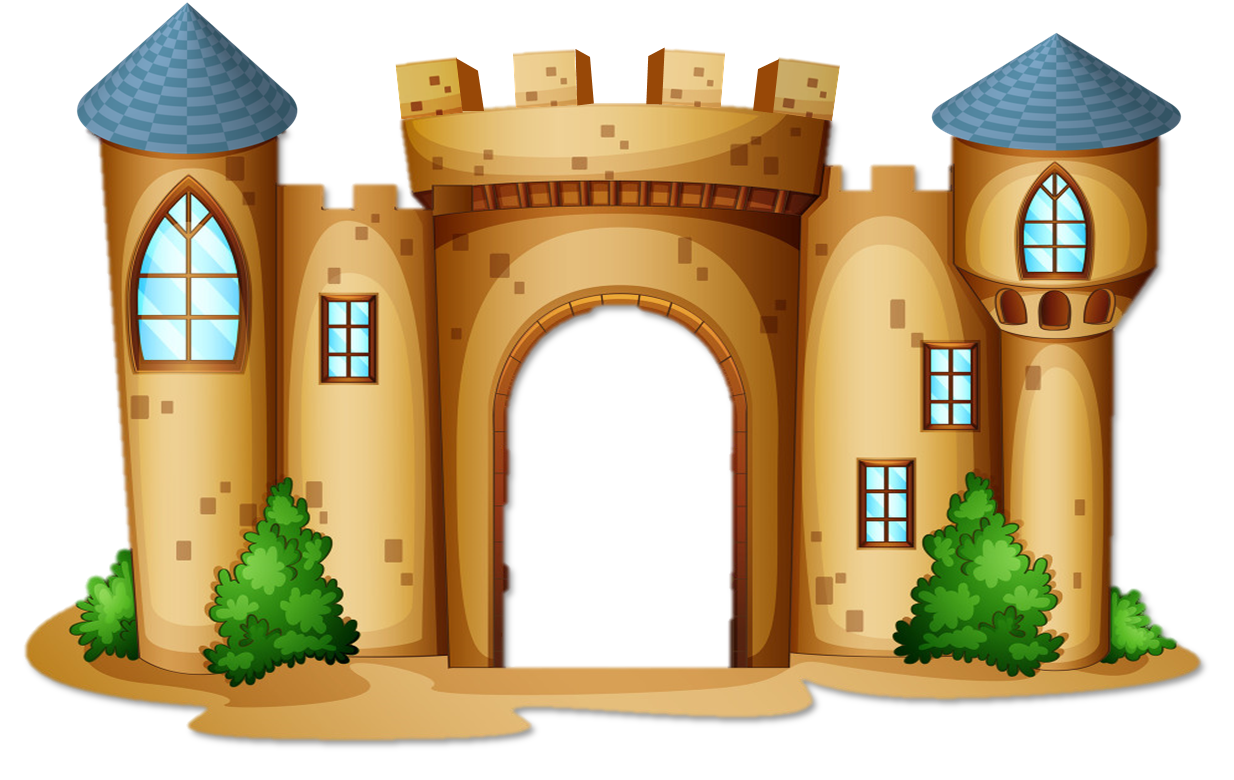 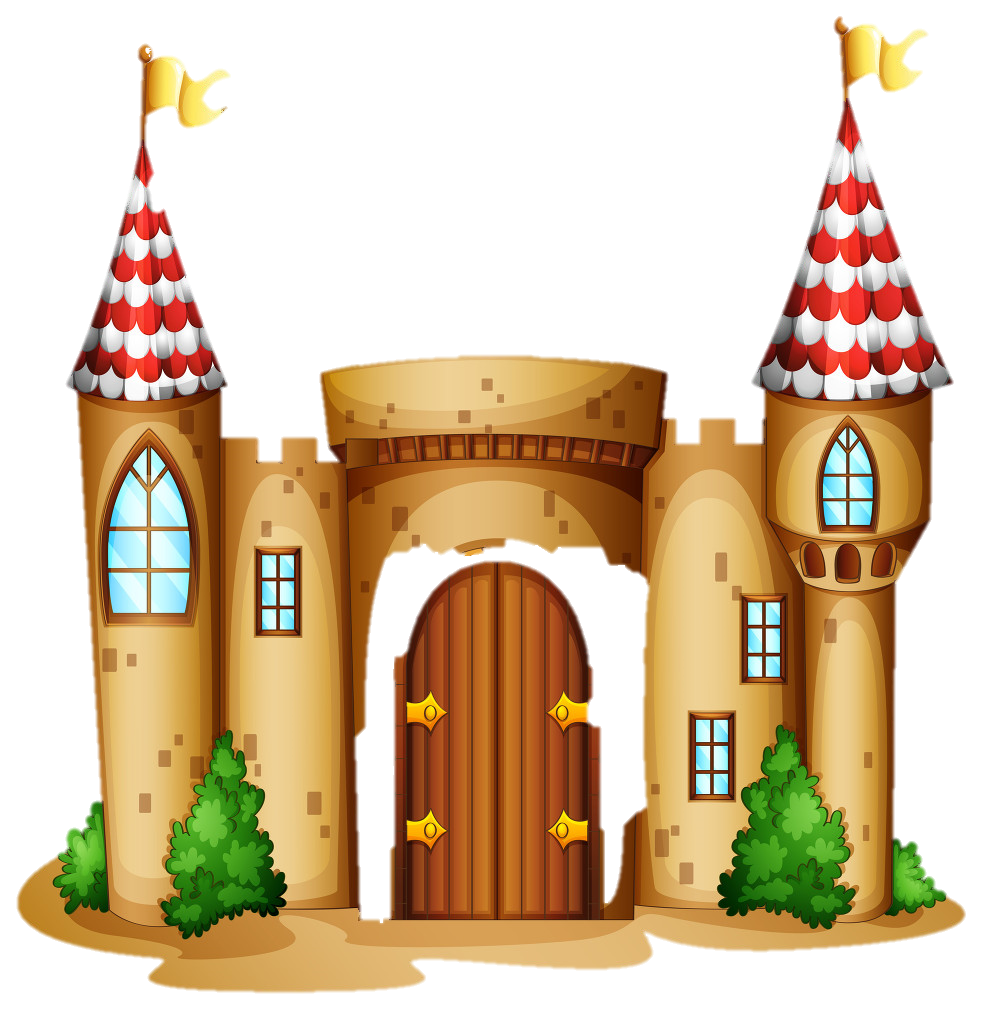 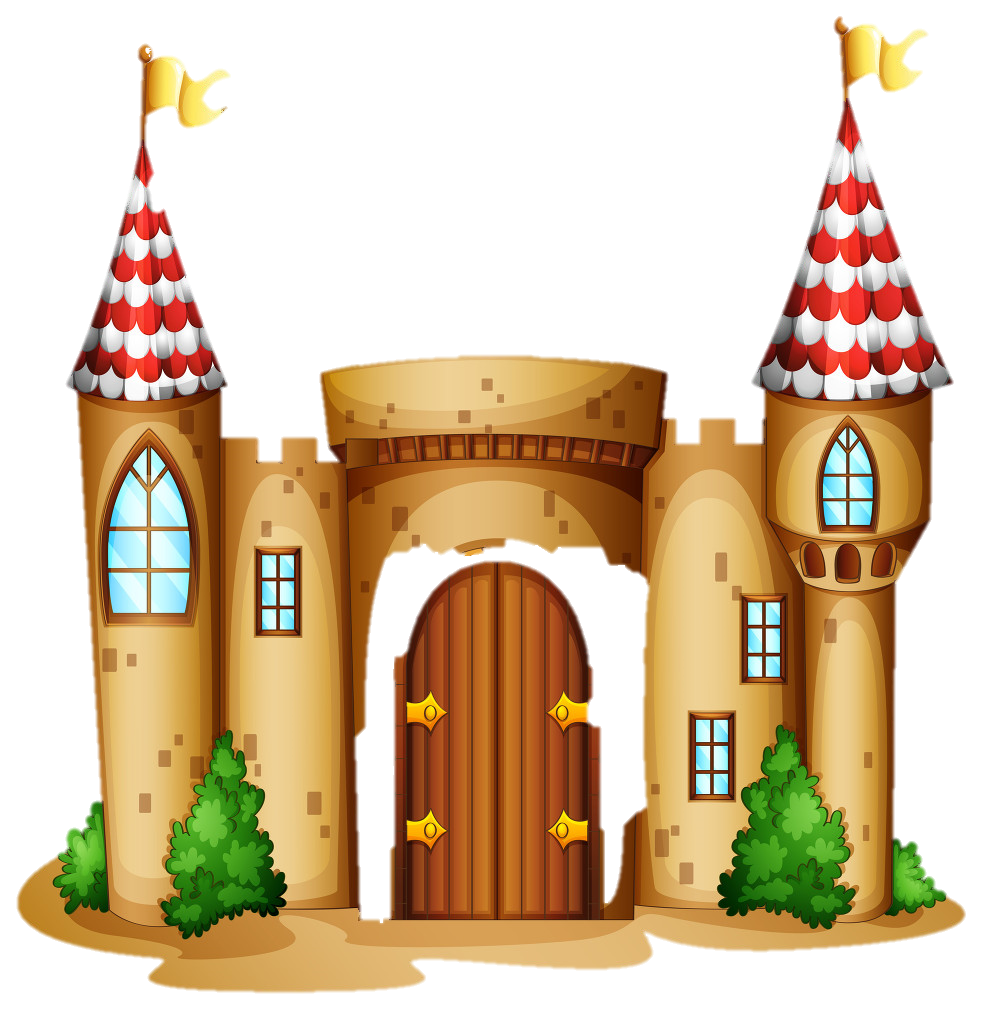 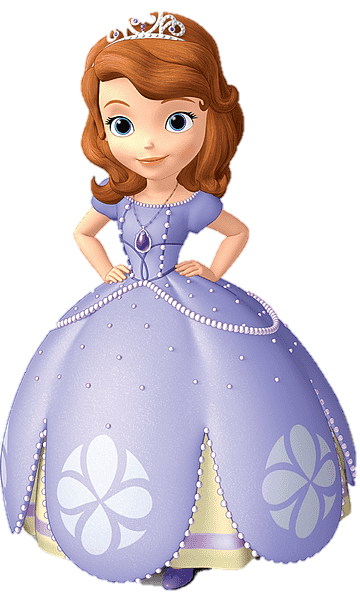 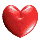 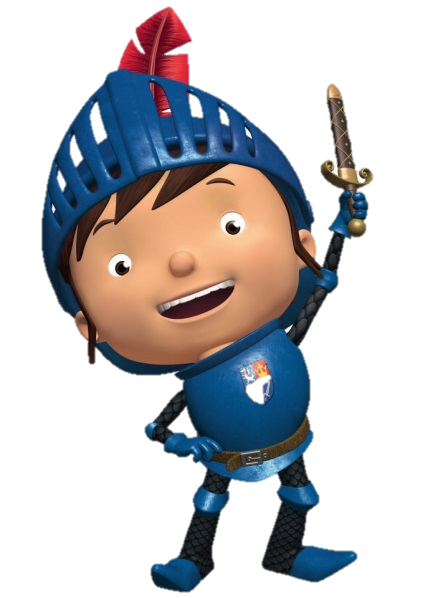 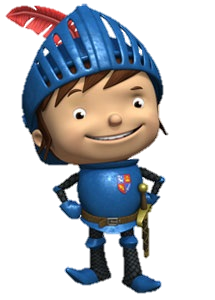 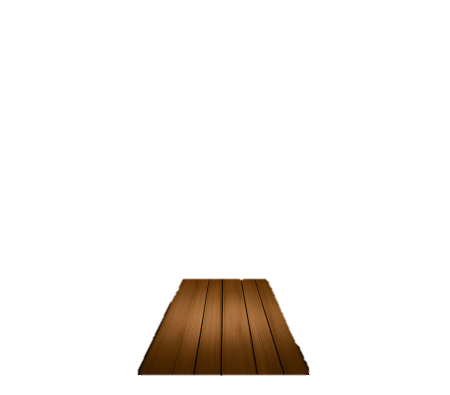 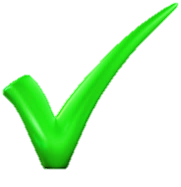 Con ốc
Con tim
Con đường
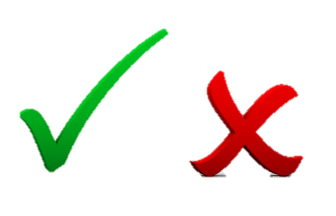 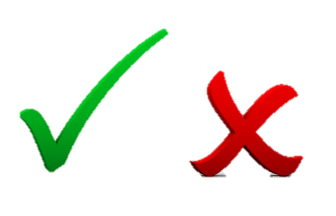 Hiển thị
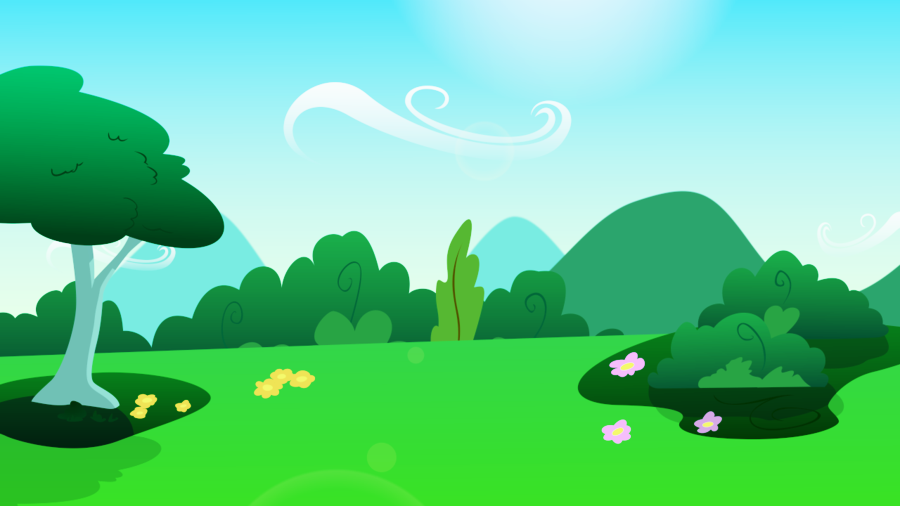 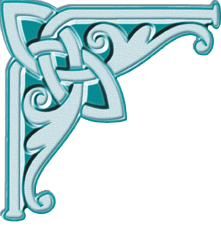 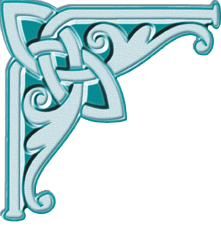 Chúc mừng bạn đã cứu được công chúa!
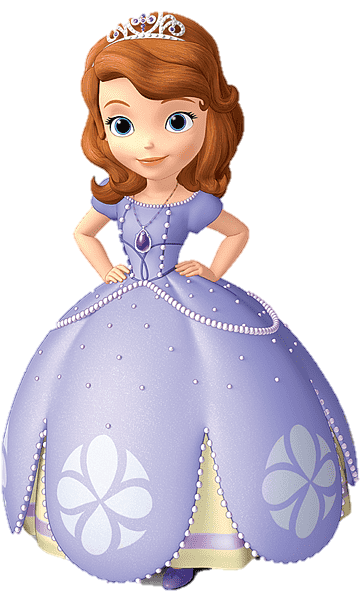 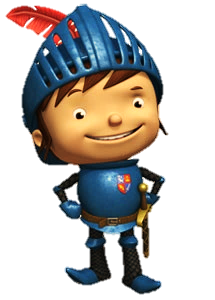 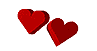 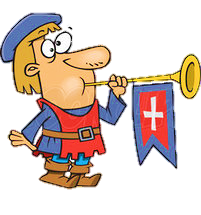 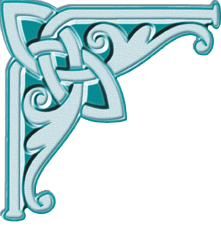 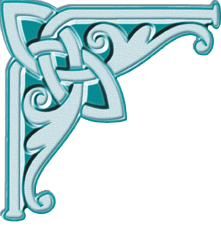 Kết thúc